ARTE
ARTE
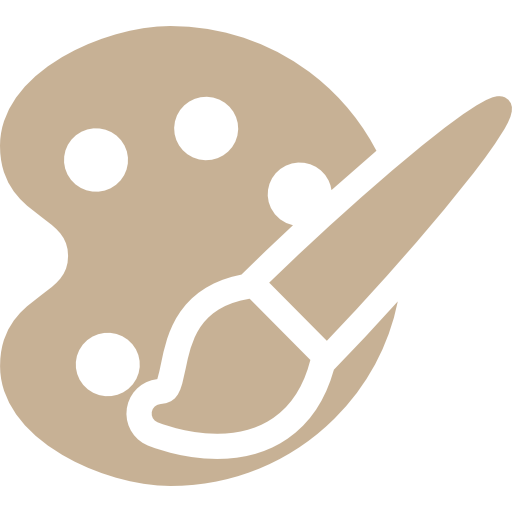 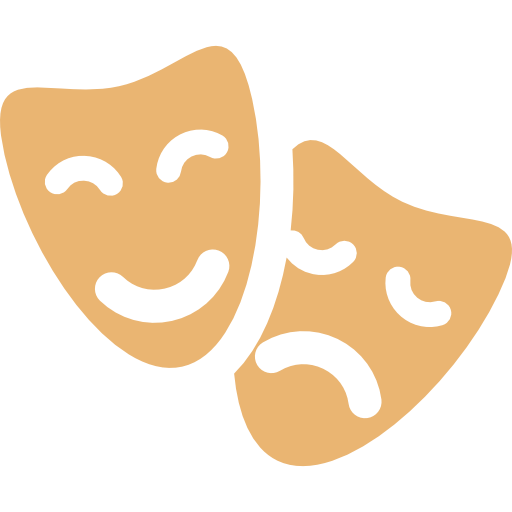 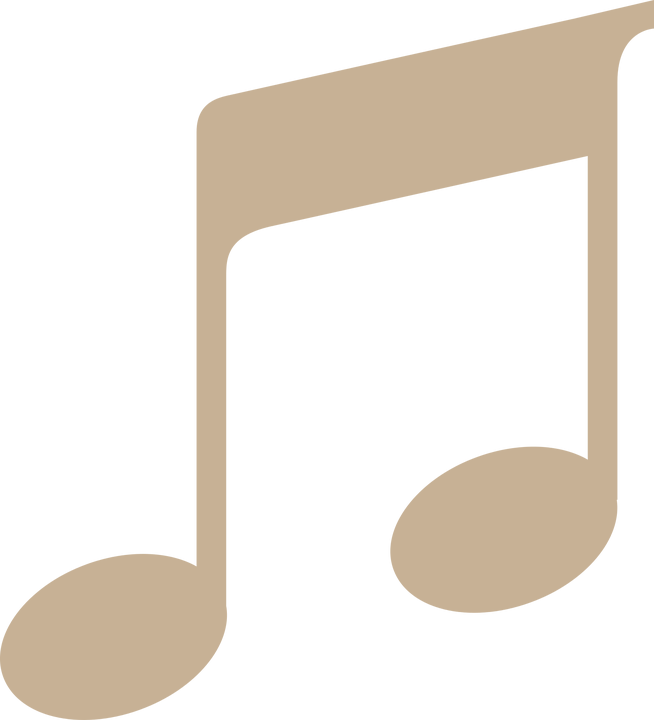 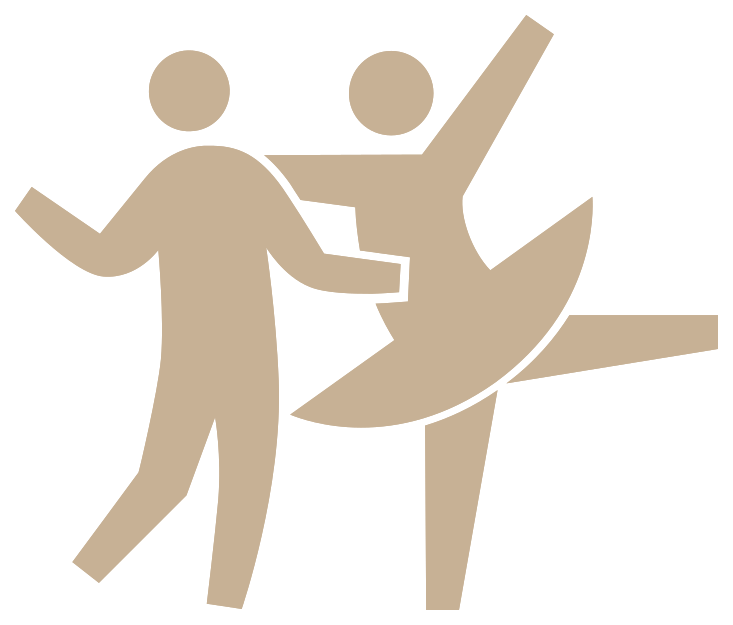 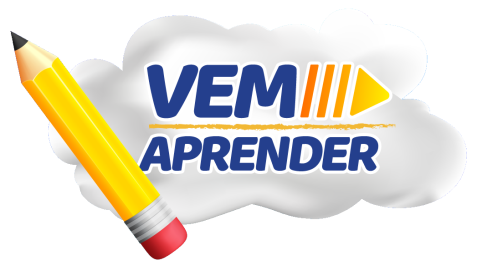 TEMA DA AULA:
TEMA DA AULA:
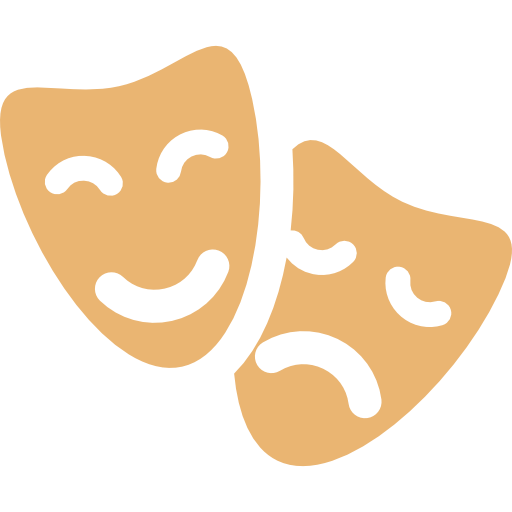 TEATRO
TEATRO
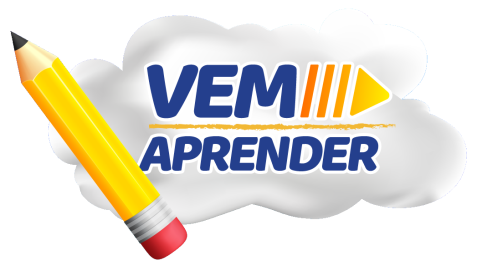 OBJETIVOS DA AULA:
OBJETIVOS DA AULA:
CONHECER O QUE É TEATRO;

ENTENDER O CONCEITO DE PERSONAGEM E SUAS AÇÕES POR MEIO DE MÍMICAS, EXPRESSÕES CORPORAIS E FACIAIS.
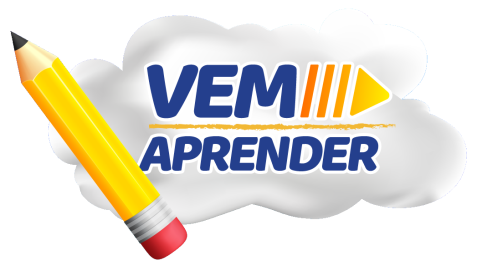 HISTÓRIA:
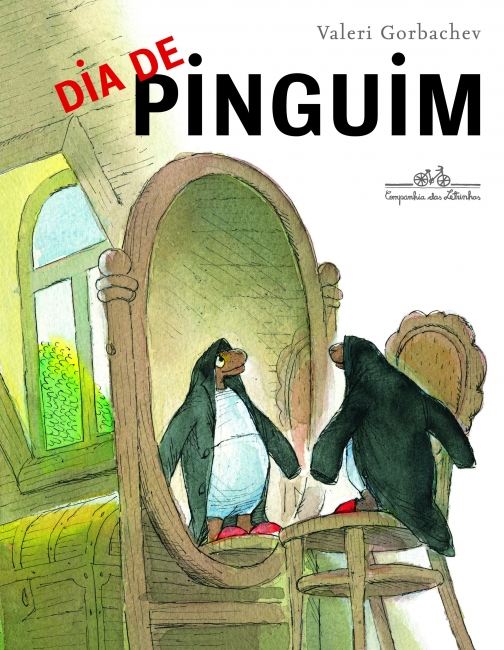 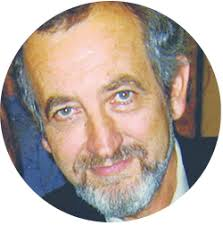 AUTOR: 
VALERI GORBACHEV
Imagens da Internet
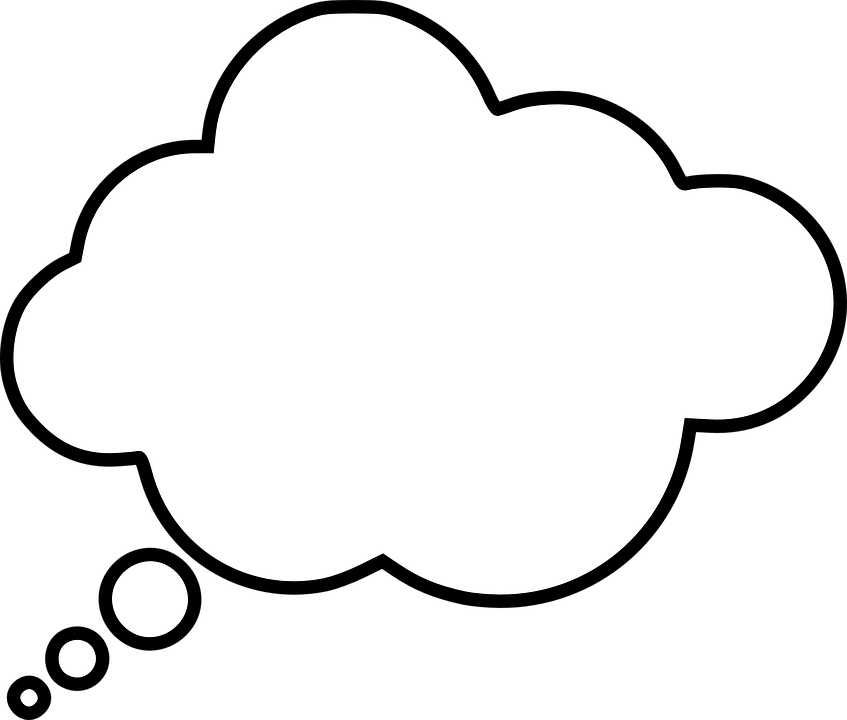 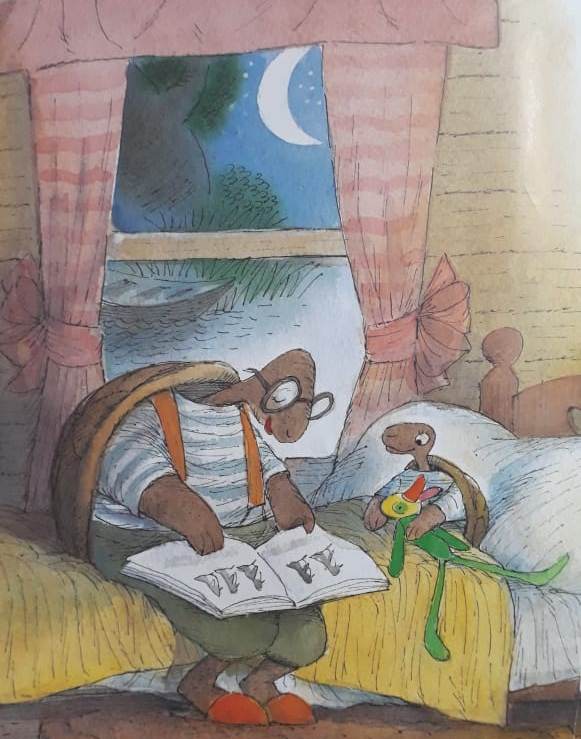 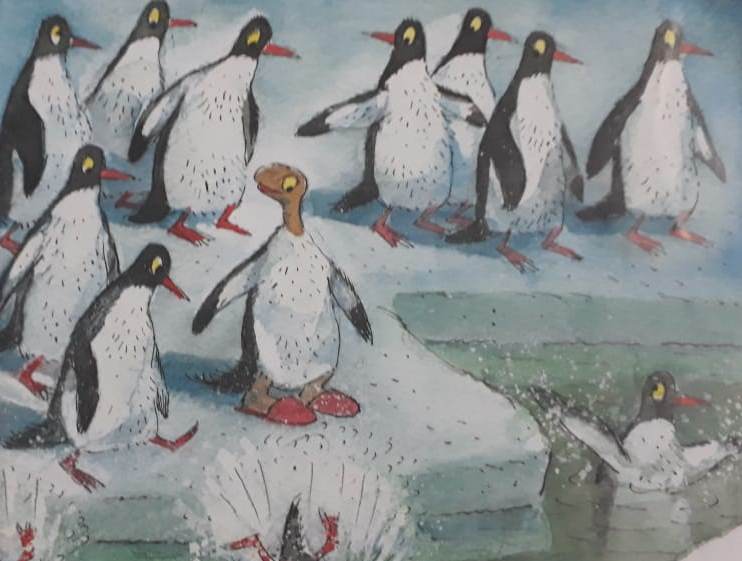 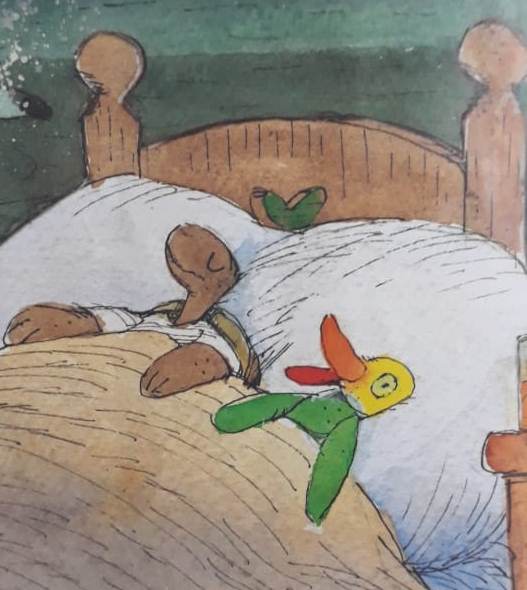 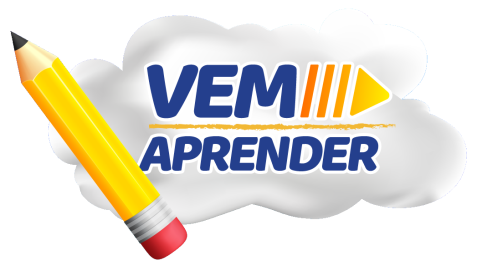 Ilustrações do livro
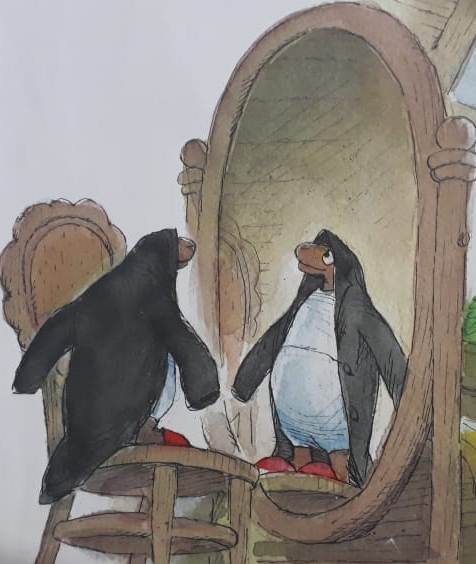 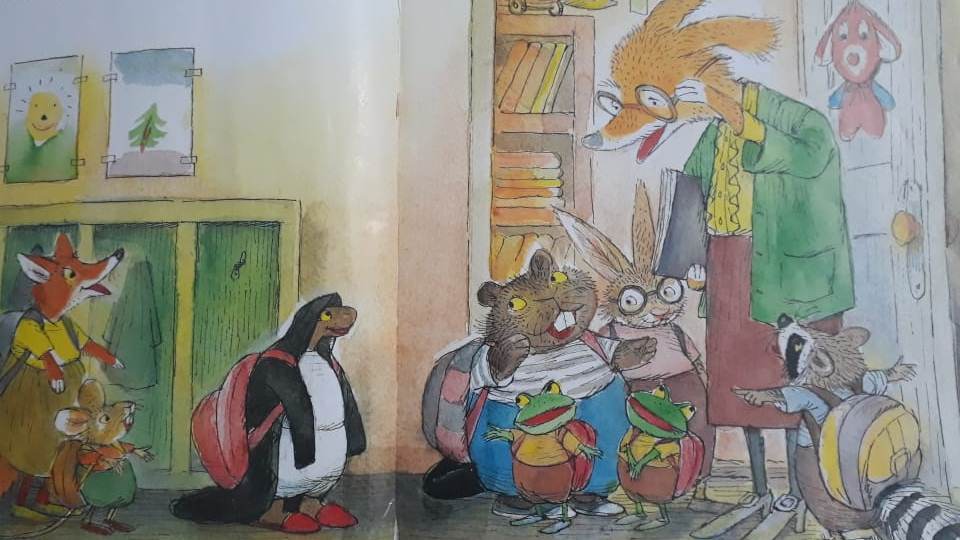 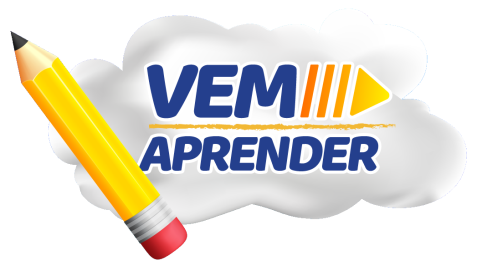 Ilustrações do livro
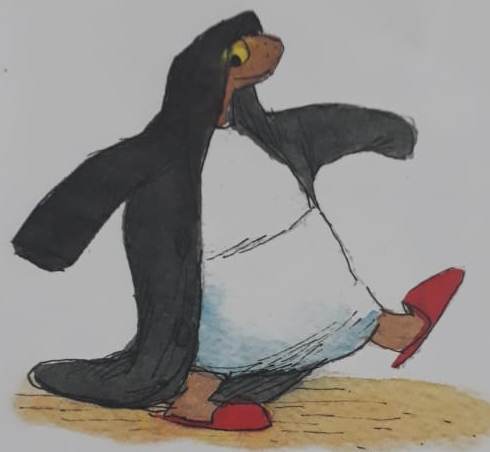 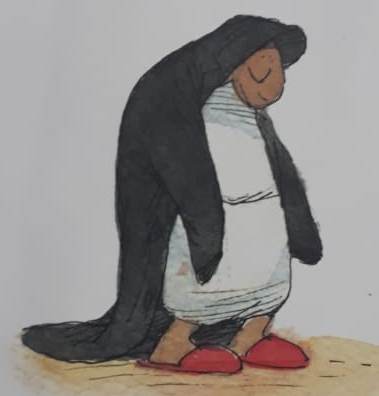 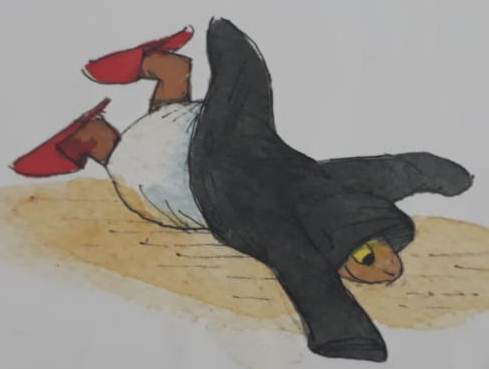 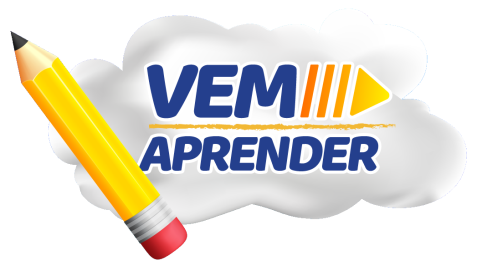 Ilustrações do livro
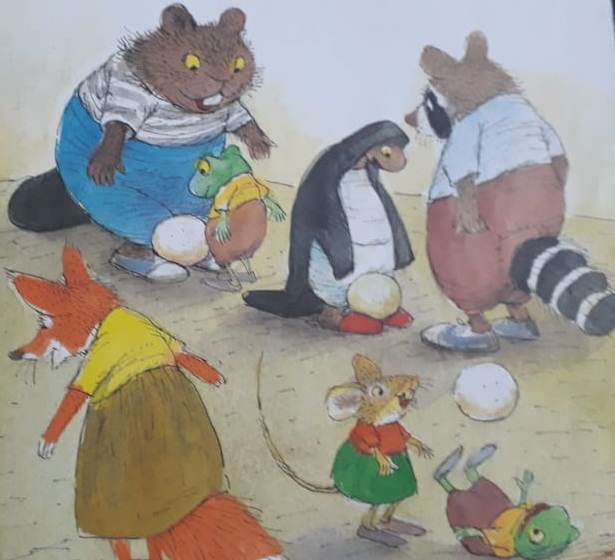 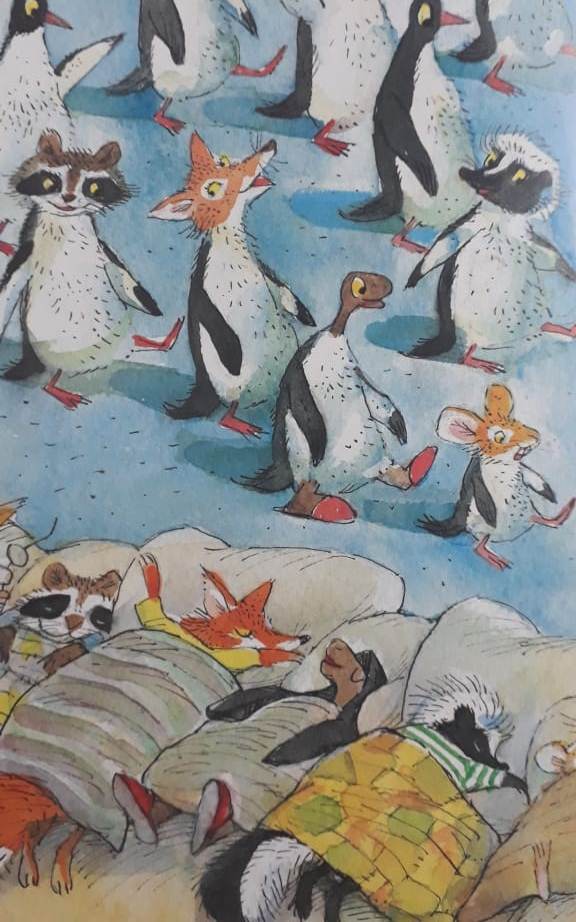 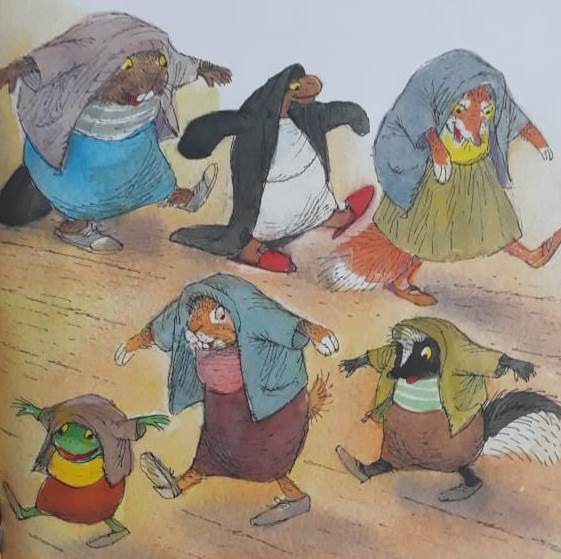 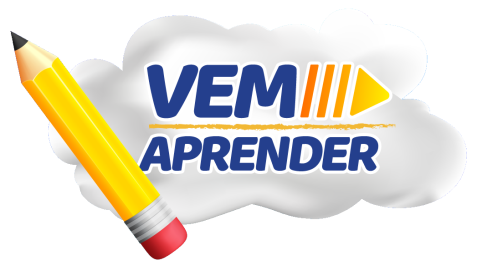 Ilustrações do livro
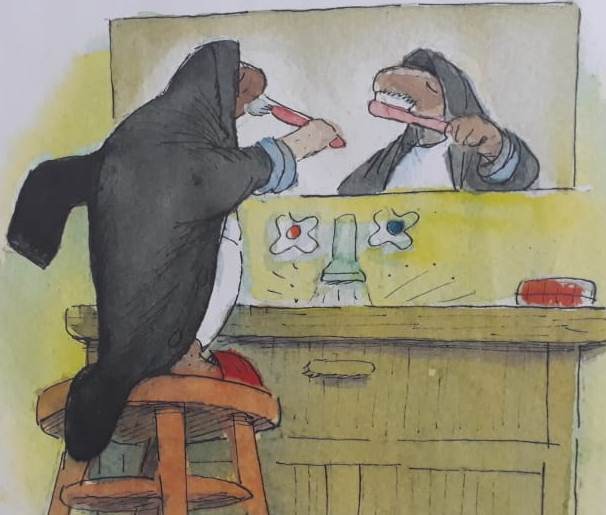 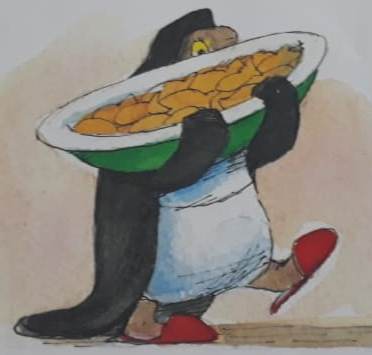 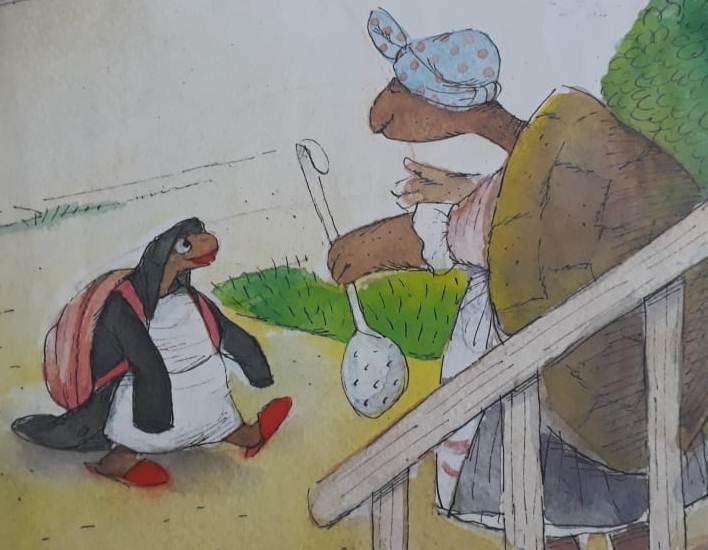 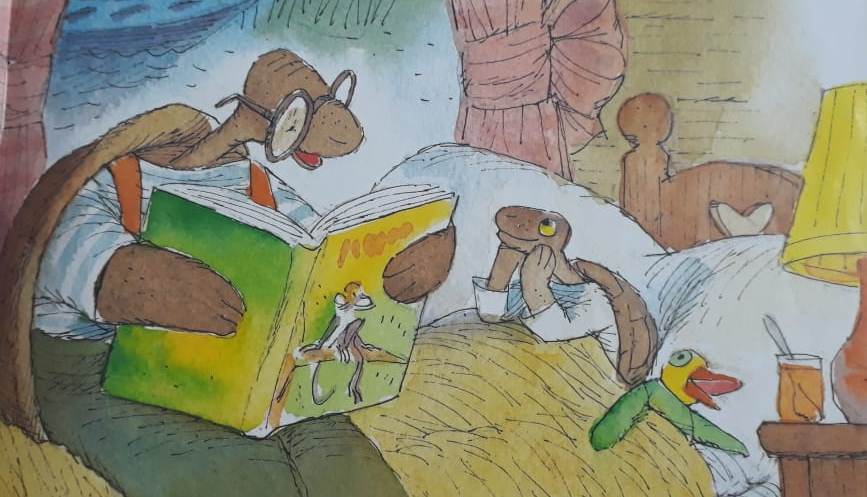 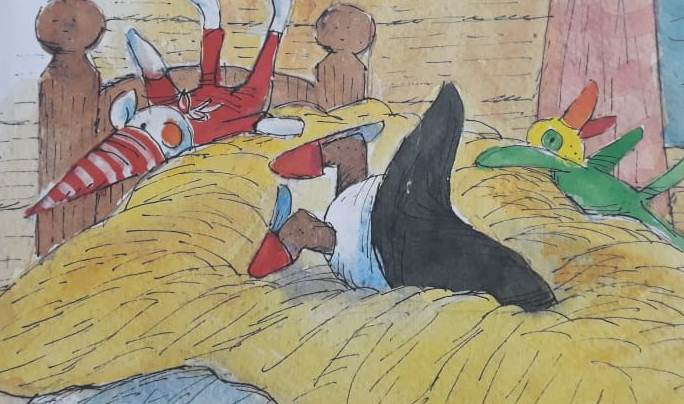 Ilustrações do livro
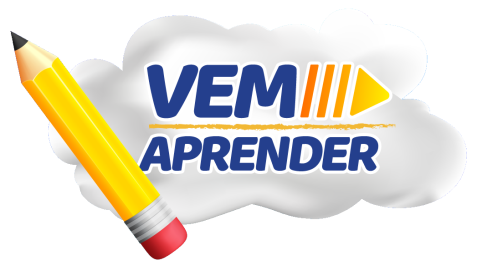 O QUE A TARTARUGUINHA DA HISTÓRIA QUERIA SER?

O QUE ELA  USOU?

COMO ELA SE COMPORTOU?
BRINCANDO DE FAZ DE CONTA
IMITAÇÃO
TEATRO
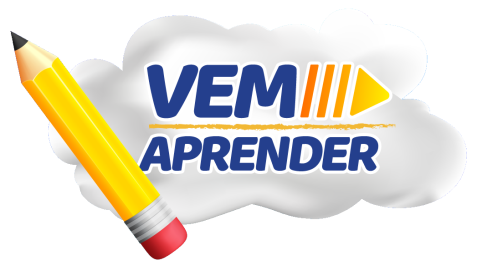 O QUE É TEATRO?
O QUE É TEATRO?
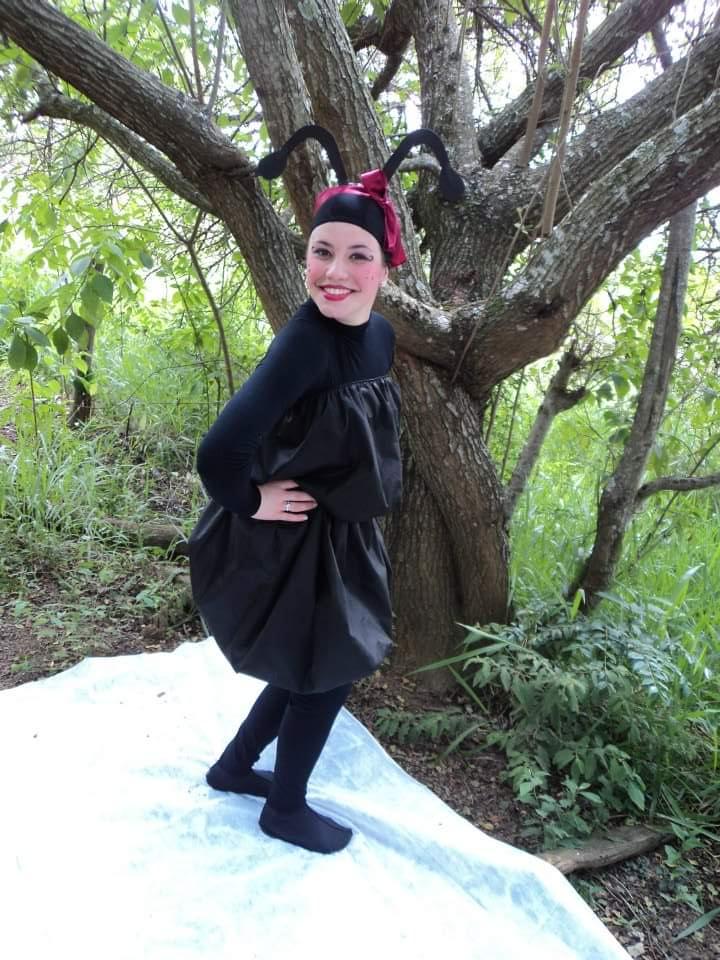 EXPRESSÃO ARTÍSTICA RELACIONADA AO FAZ DE CONTA, IMITAÇÃO, INTERPRETAÇÃO E ENCENAÇÃO DE PERSONAGENS .
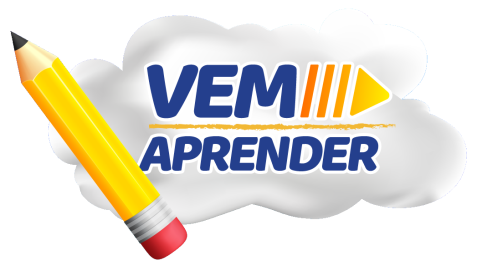 Imagem de acervo pessoal
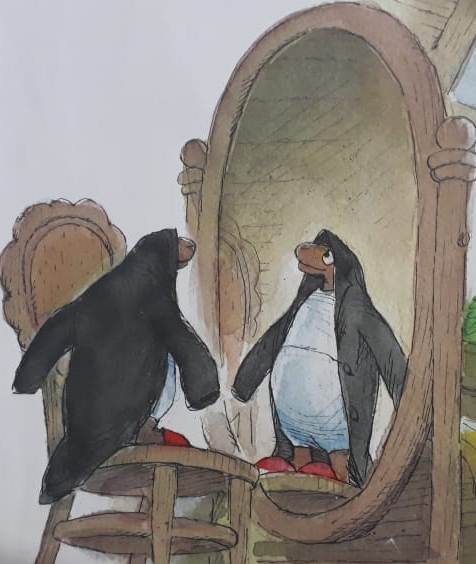 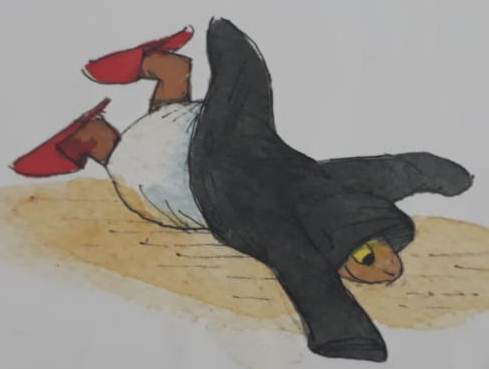 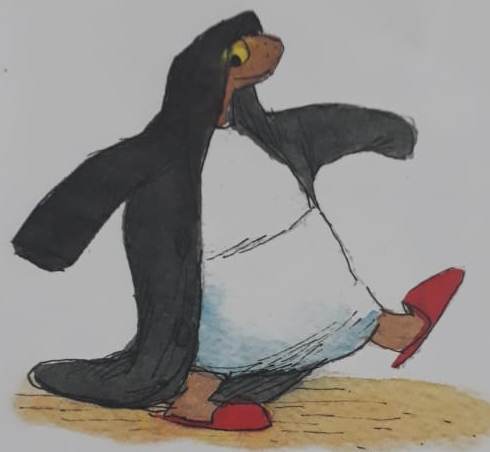 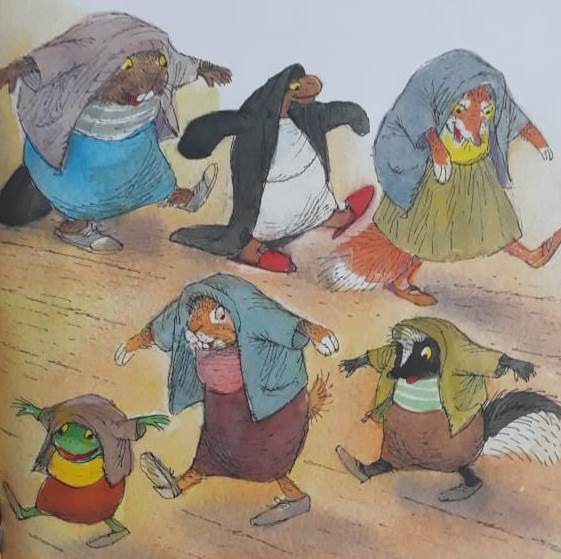 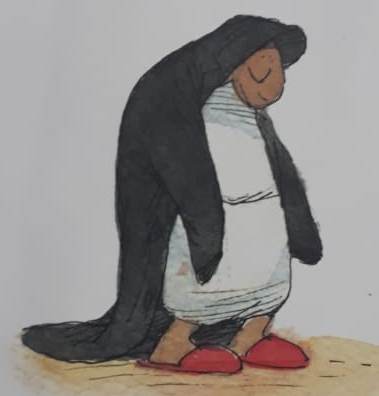 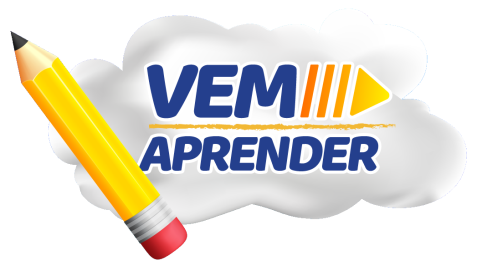 USANDO A IMAGINAÇÃO, PODEMOS ENCENAR QUALQUER SITUAÇÃO E IMITAR QUALQUER PERSONAGEM.
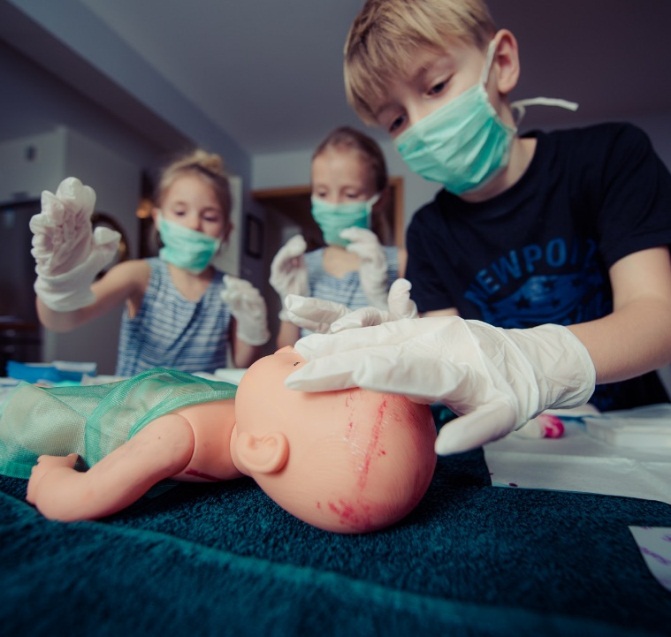 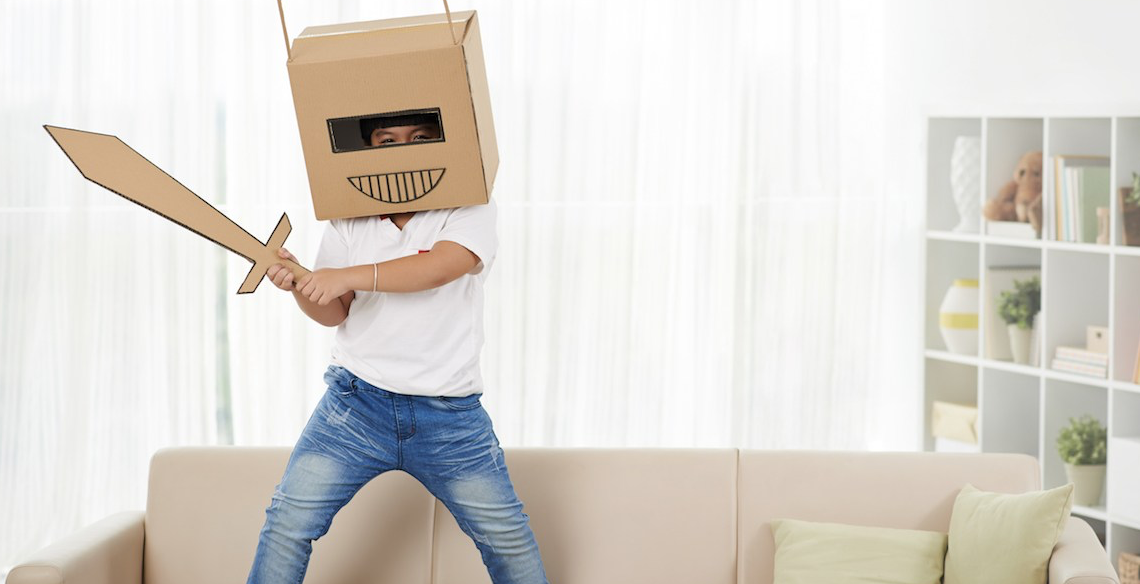 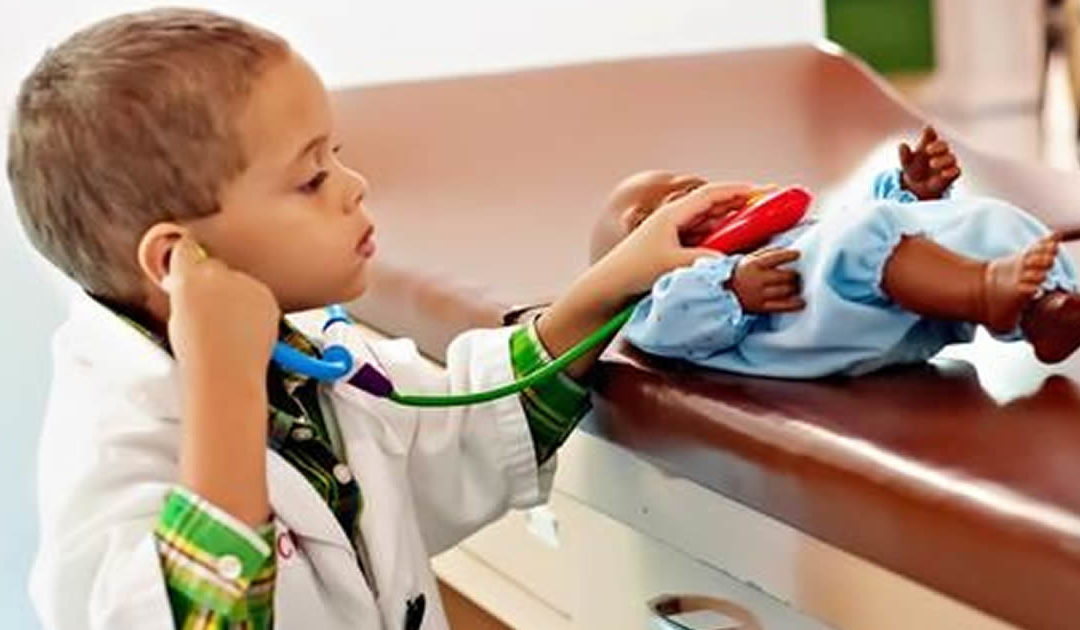 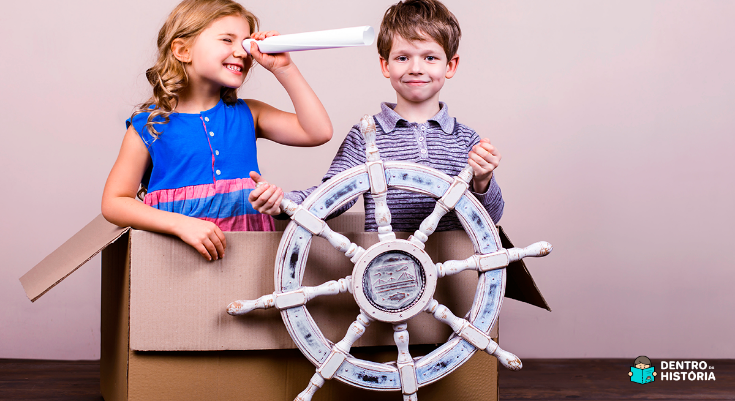 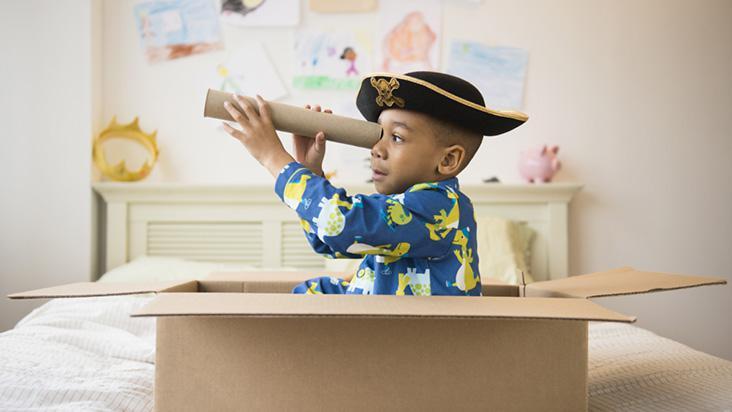 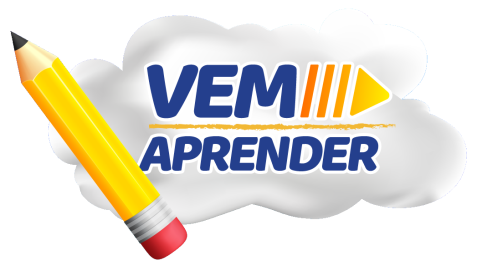 Imagens da Internet
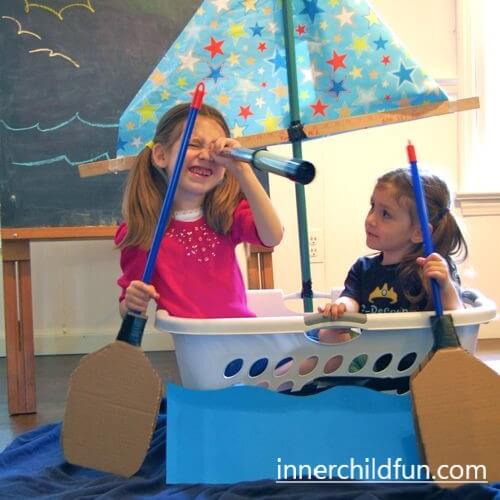 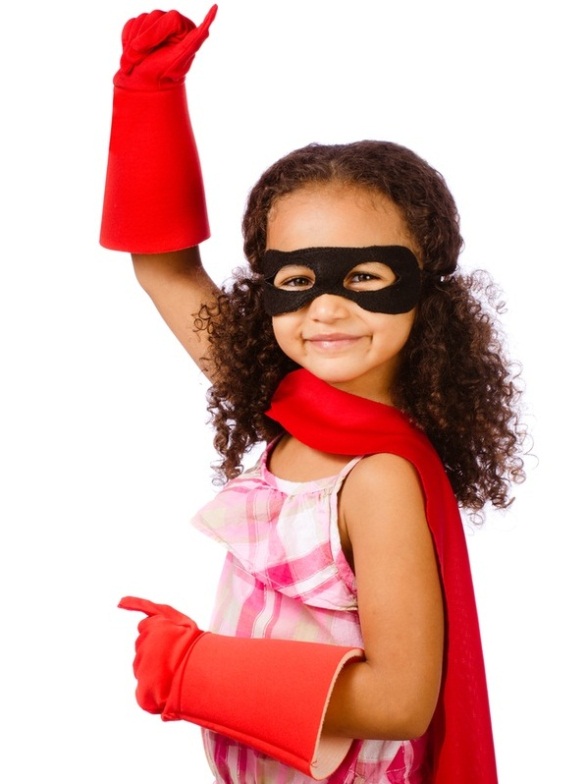 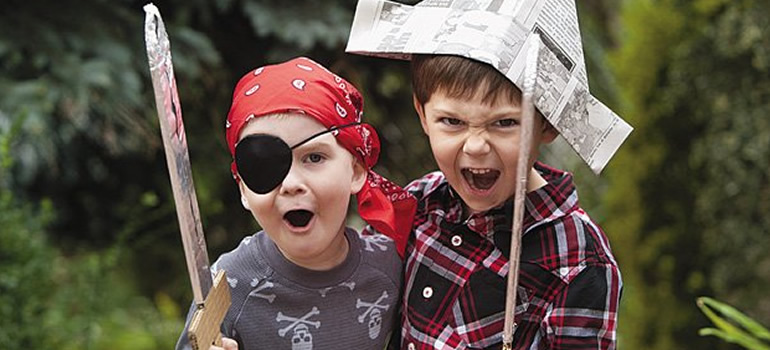 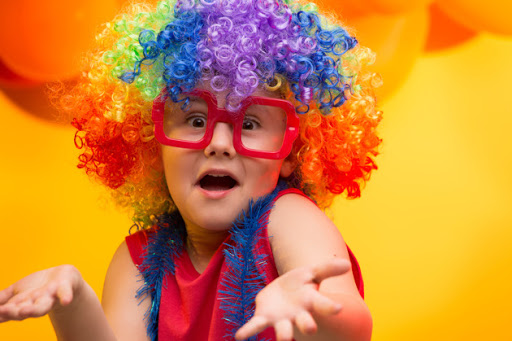 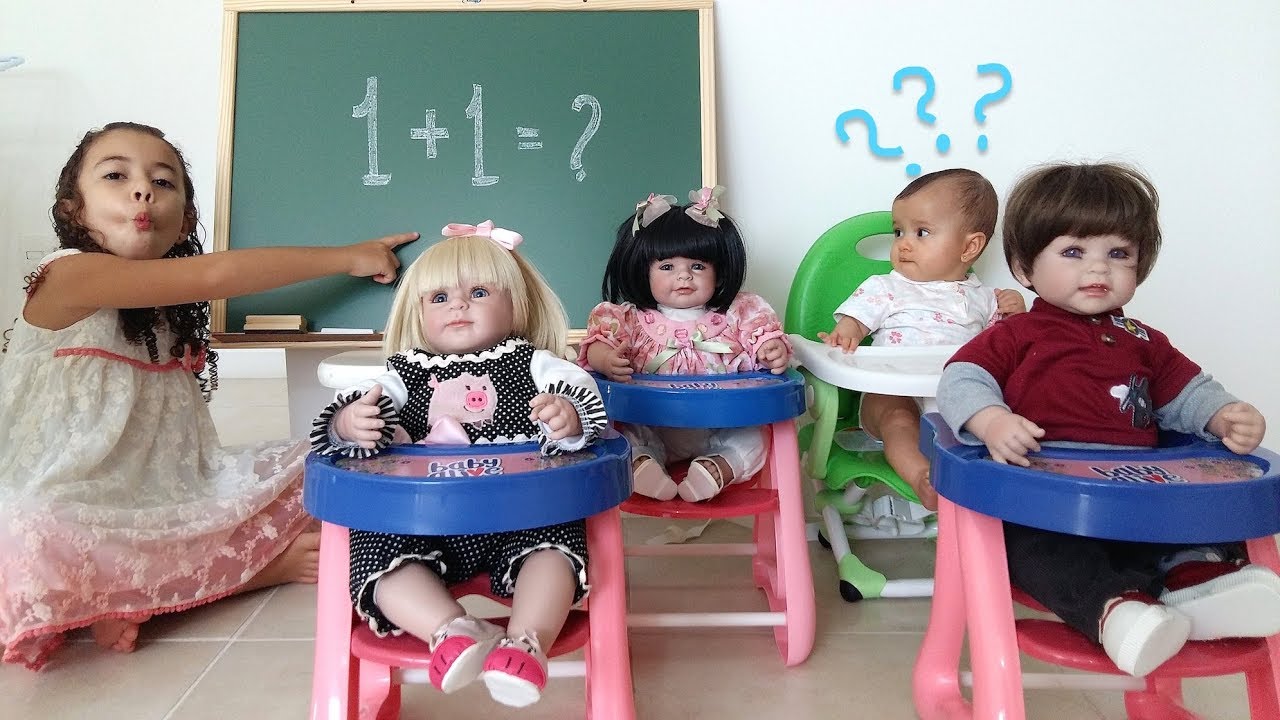 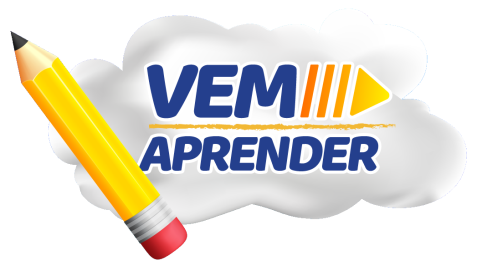 Imagens da Internet
A PALAVRA “TEATRO” TAMBÉM PODE SE REFERIR AO ESPAÇO FÍSICO, ONDE ACONTECEM APRESENTAÇÕES TEATRAIS.
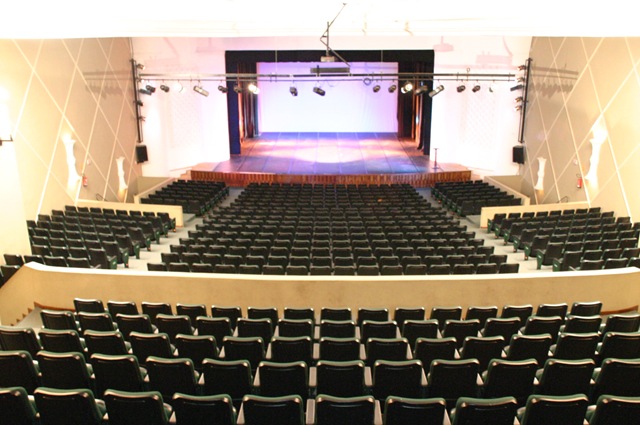 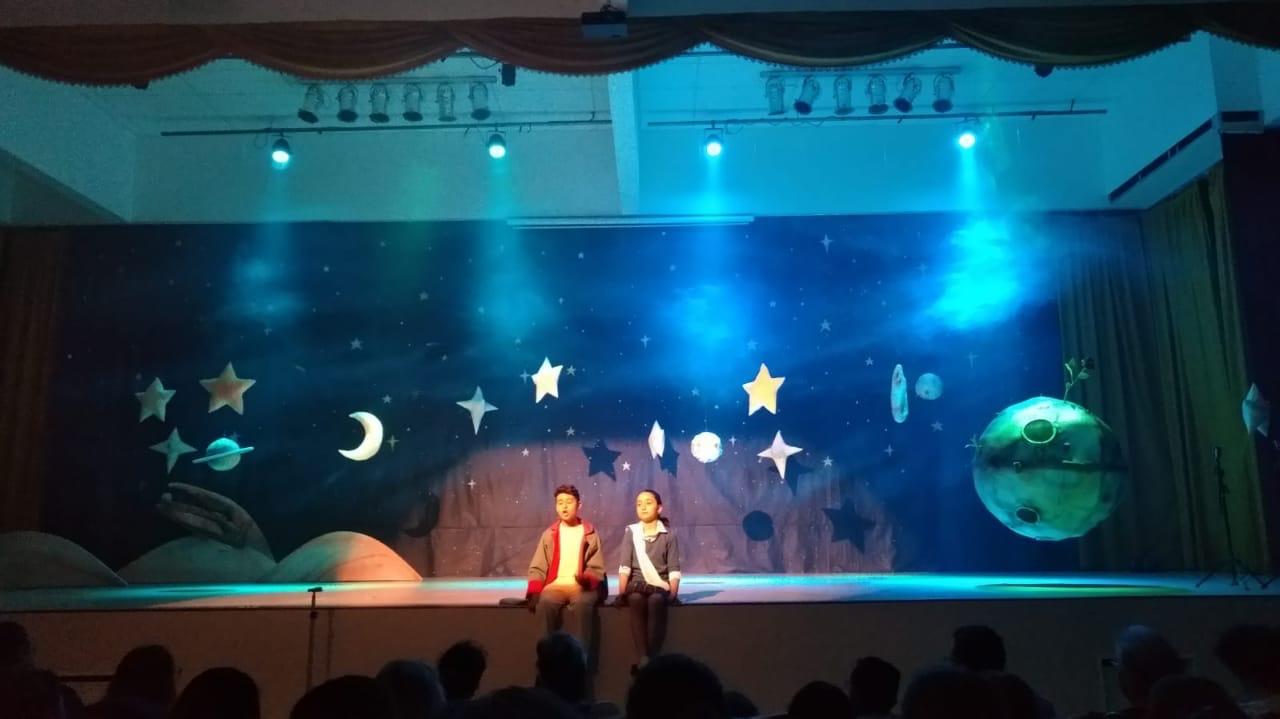 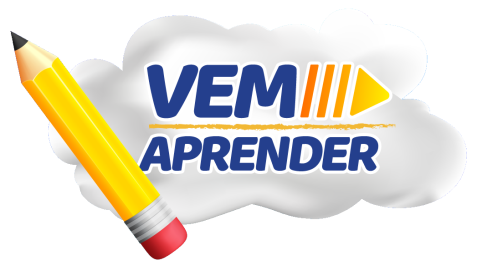 Imagens da Internet
AS REPRESENTAÇÕES TEATRAIS SURGIRAM NA PRÉ-HISTÓRIA
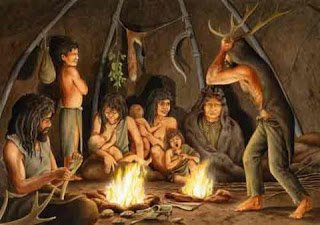 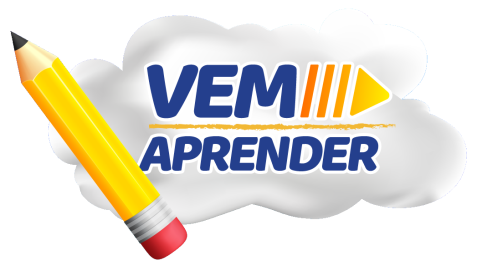 Imagem da Internet
GANHARAM ESPAÇOS FÍSICOS ESPECIAIS NA GRÉCIA
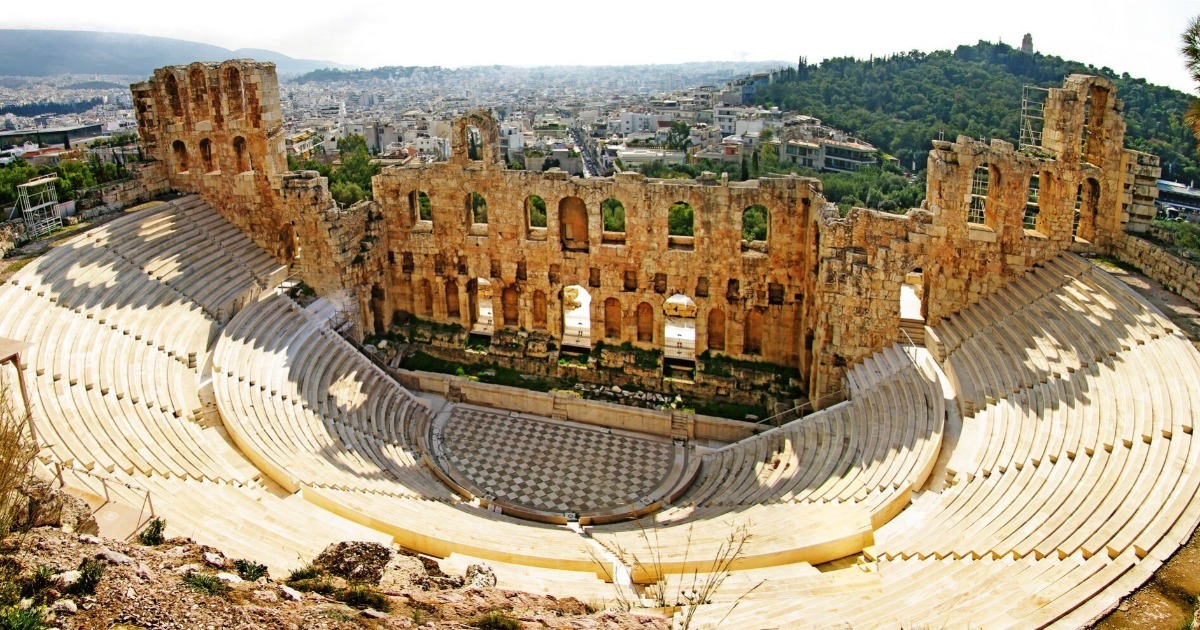 SÍMBOLOS DO TEATRO
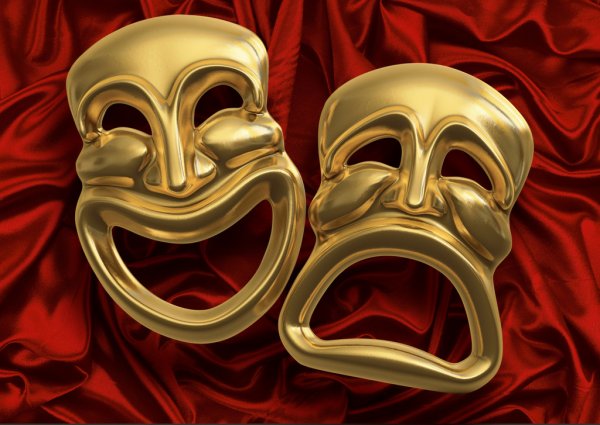 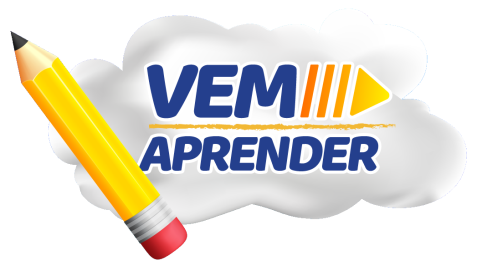 Imagens da Internet
ELEMENTOS DO TEATRO
ELEMENTOS DO TEATRO
1 - TEXTO
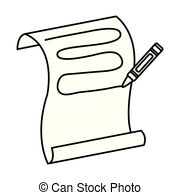 2 - PERSONAGEM
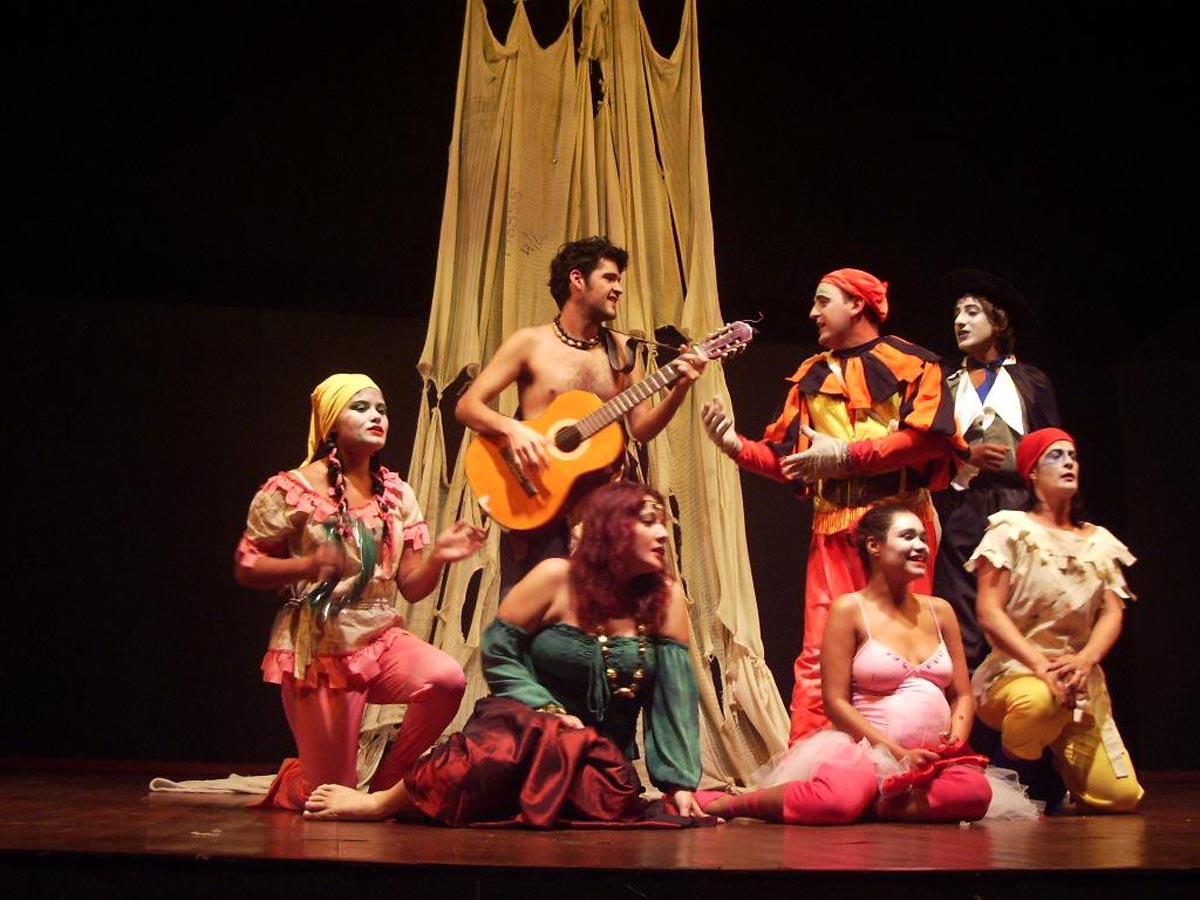 3 - PÚBLICO
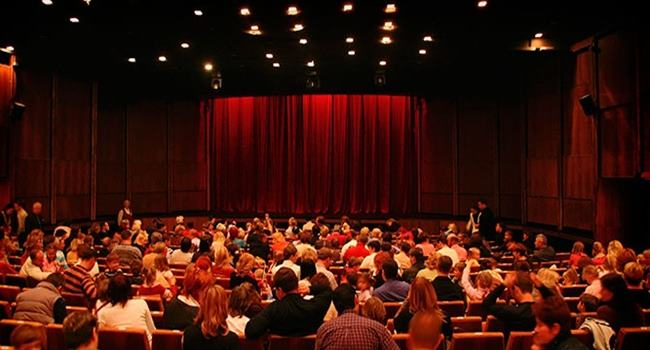 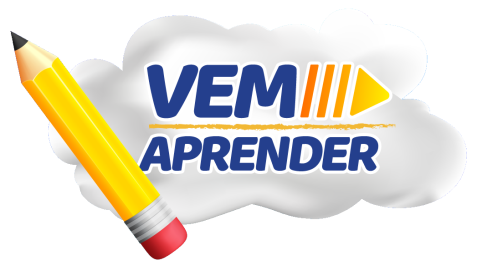 Imagens da Internet
EXPRESSÕES FACIAIS E CORPORAIS
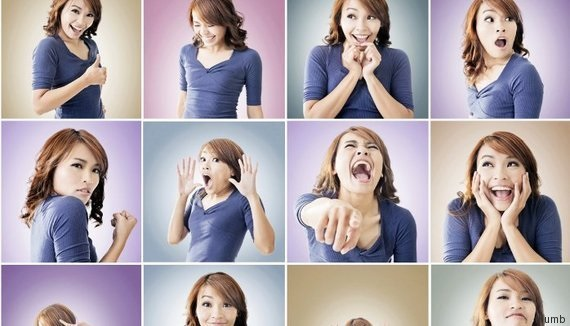 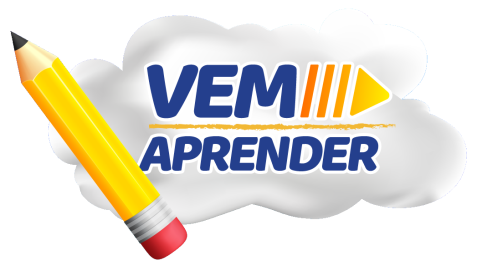 ImageM da Internet
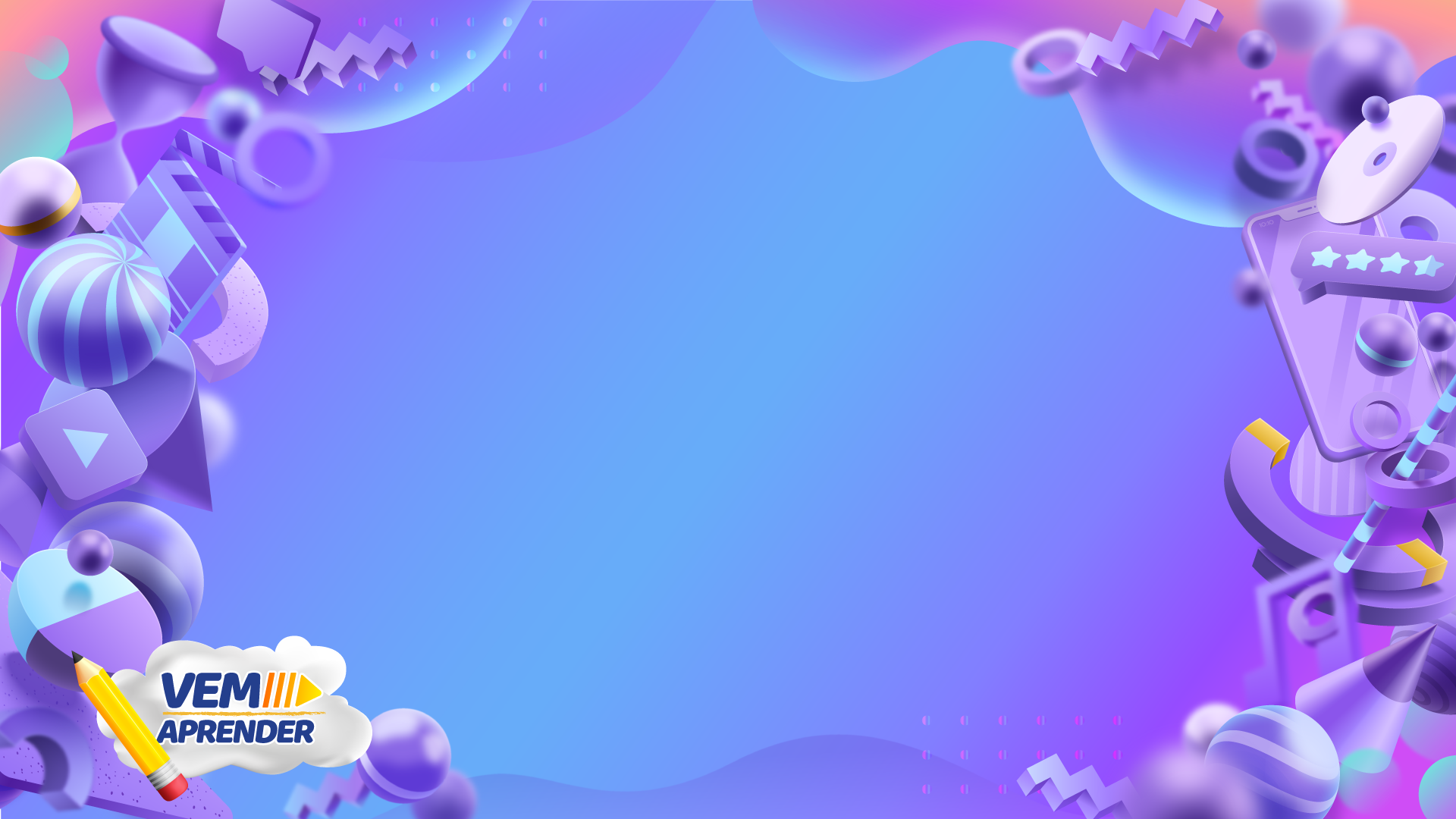 VAMOS PRATICAR?
VAMOS PRATICAR?
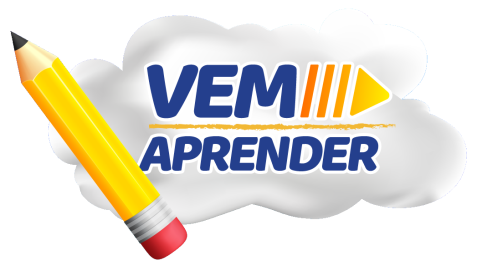 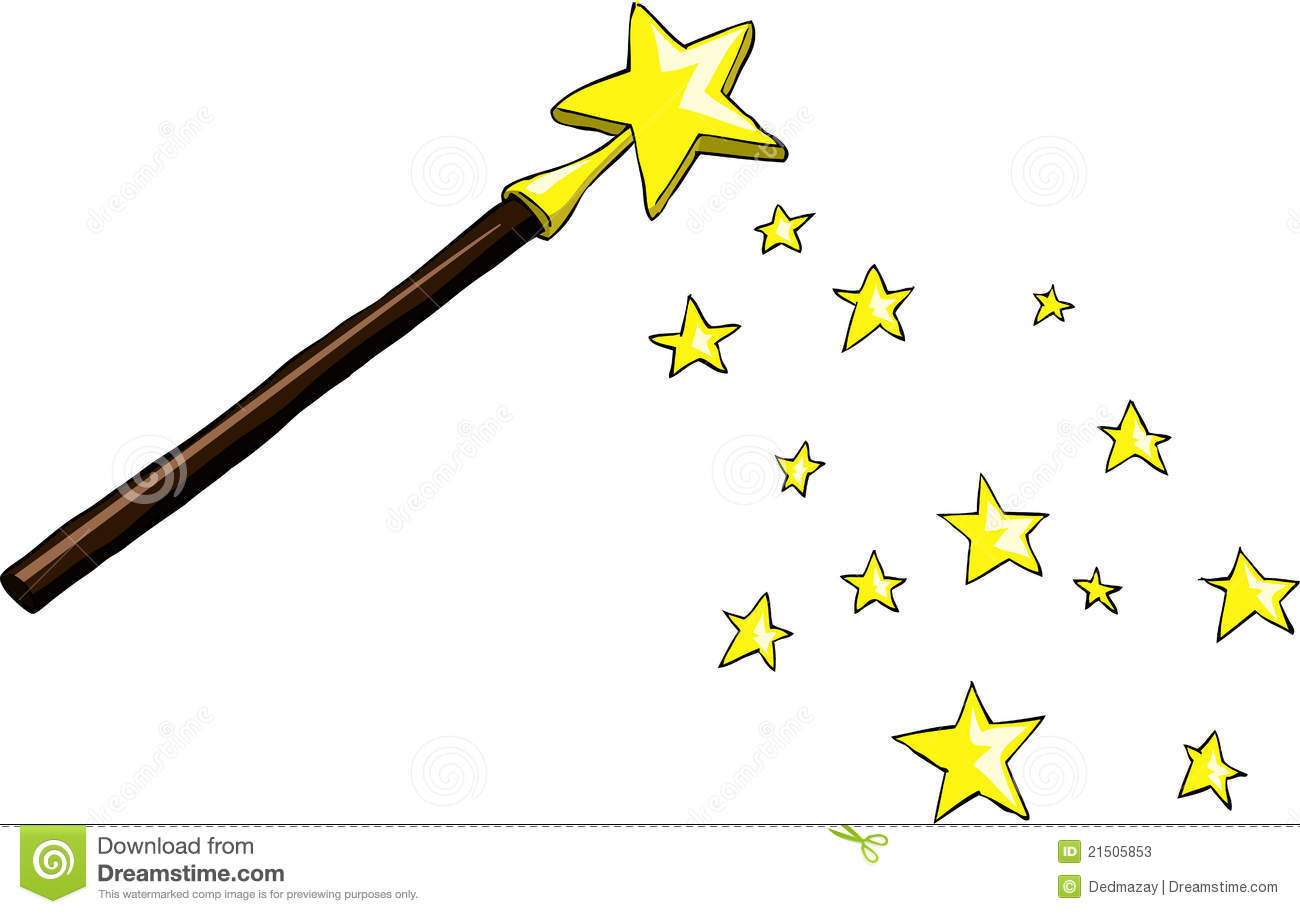 VARINHA MÁGICA
VARINHA MÁGICA
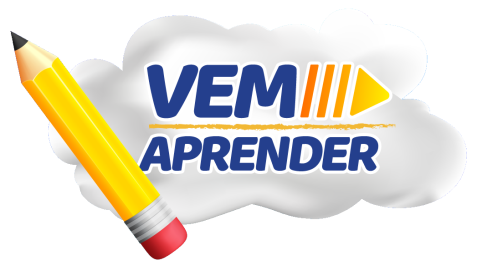 MÚSICA – CANAL MUSICALIKIDS (ADAPTAÇÃO)
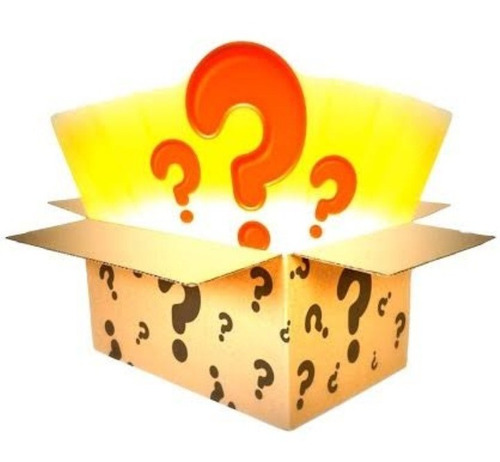 JOGO DO ADIVINHA
JOGO DO ADIVINHA
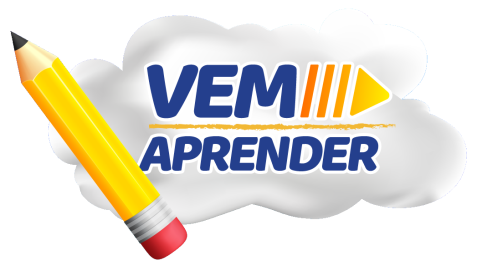 CAIXA DE MÍMICAS, EXPRESSÕES FACIAIS E CORPORAIS
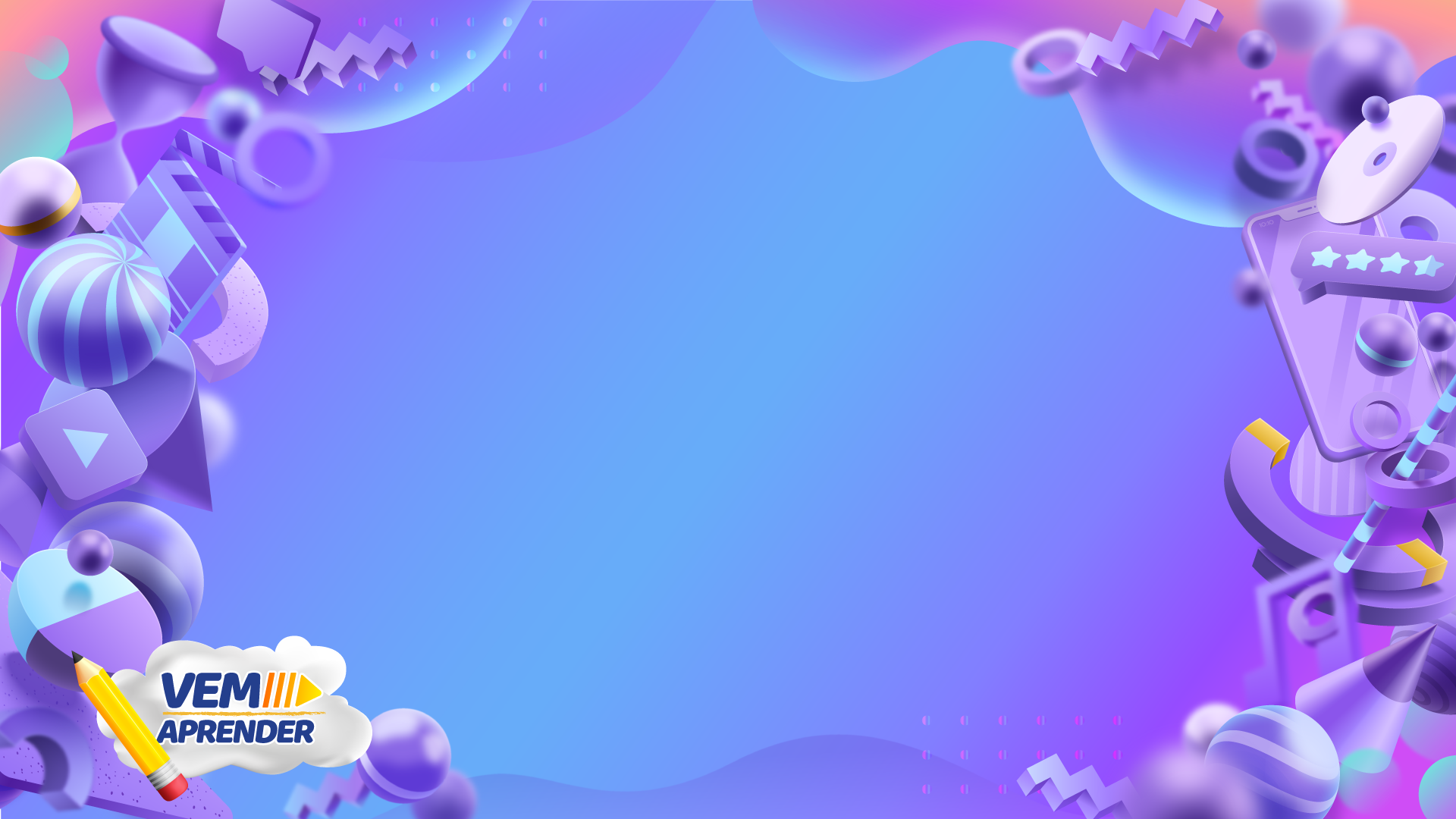 TAREFA
TAREFA
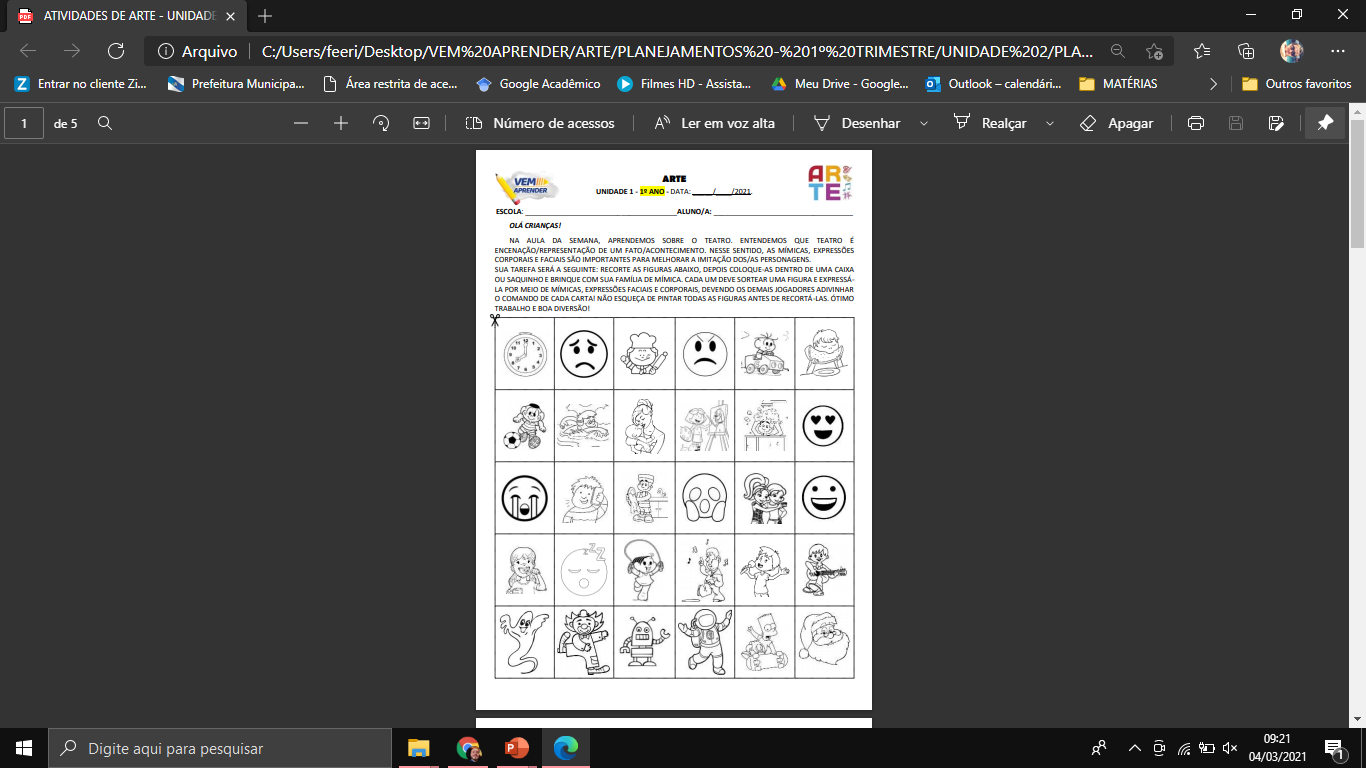 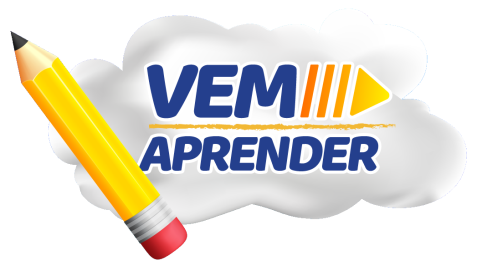 ALCANÇAMOS OS OBJETIVOS DA AULA?
ALCANÇAMOS OS OBJETIVOS DA AULA?
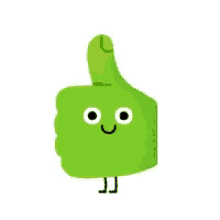 CONHECEMOS O QUE É TEATRO?

ENTENDEMOS O CONCEITO DE PERSONAGEM E SUAS AÇÕES POR MEIO DE MÍMICAS, EXPRESSÕES CORPORAIS E FACIAIS?
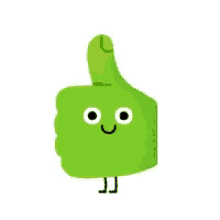 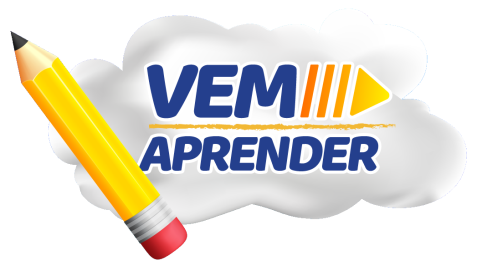 REFERÊNCIAS:
REFERÊNCIAS:
https://www.youtube.com/watch?v=bHZZr8gB4g0  - Acesso  em 19 fev. 2021

https://www.youtube.com/watch?v=1uEiL4QgEkc  - Acesso em 21 fev. 2021

https://pt.slideshare.net/PIBID_Teatro2014/spolin-jogos-teatraisofichriodeviolaspolin-1 - Acesso em 21 fev. 2021

https://www.youtube.com/watch?v=geDaYhirW48 - Acesso em 21 fev. 2021
 
https://www.youtube.com/watch?v=I-wB6qEpGBQ&ab_channel=ProfessoraAmandaOmar - Acesso em 21 fev. 2021

https://www.youtube.com/watch?v=nJPtuFqT-Vc&ab_channel=ProfessoraAmandaOmar - Acesso em 21 fev. 2021
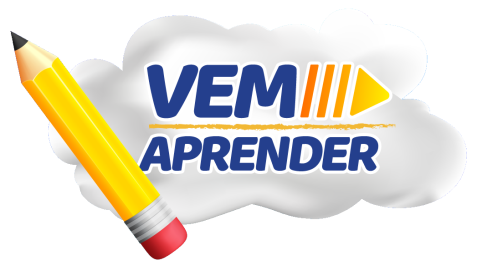 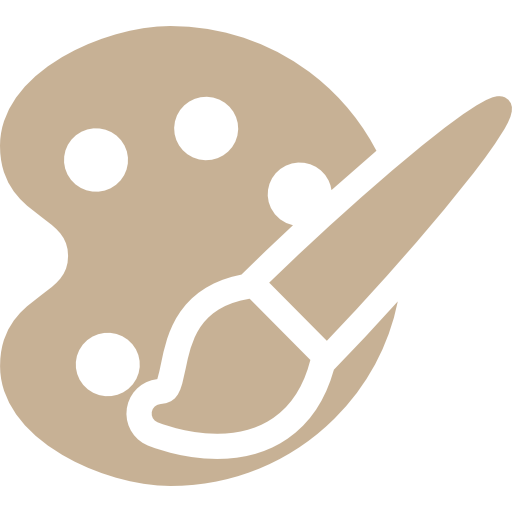 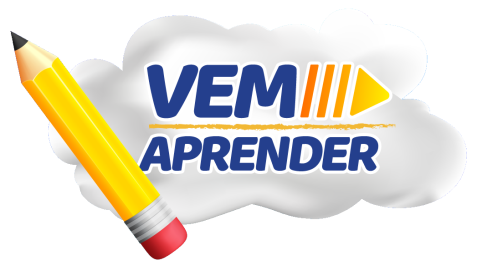 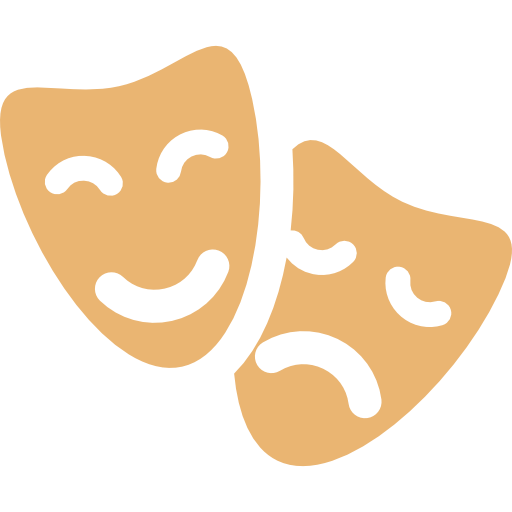 A ARTE É A MAIS BELA EXPRESSÃO DA HUMANIDADE!
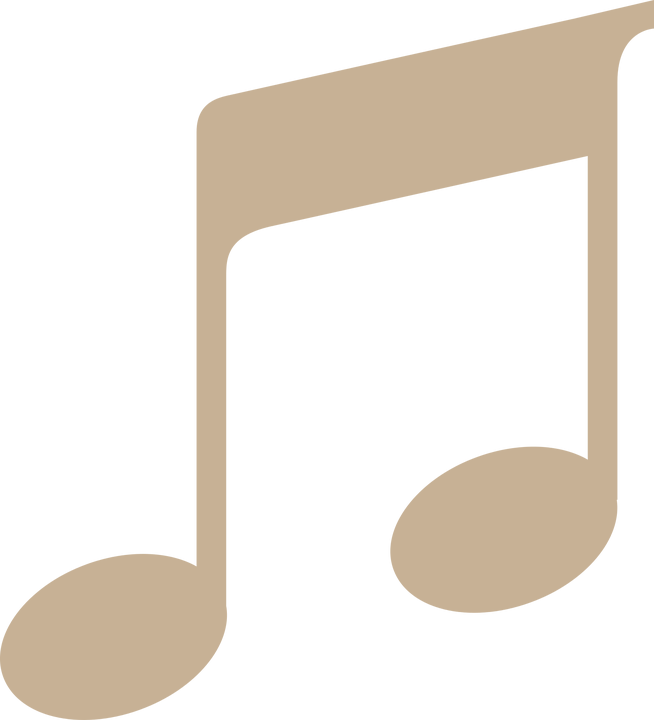 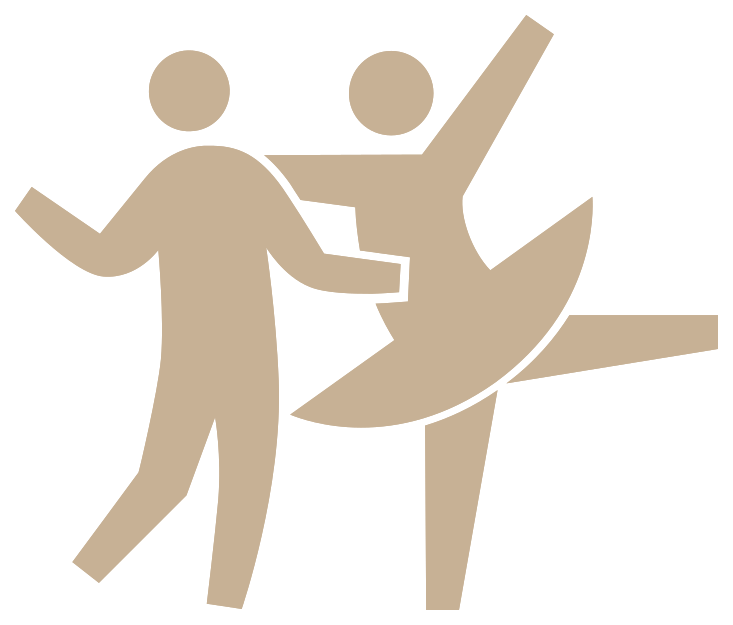 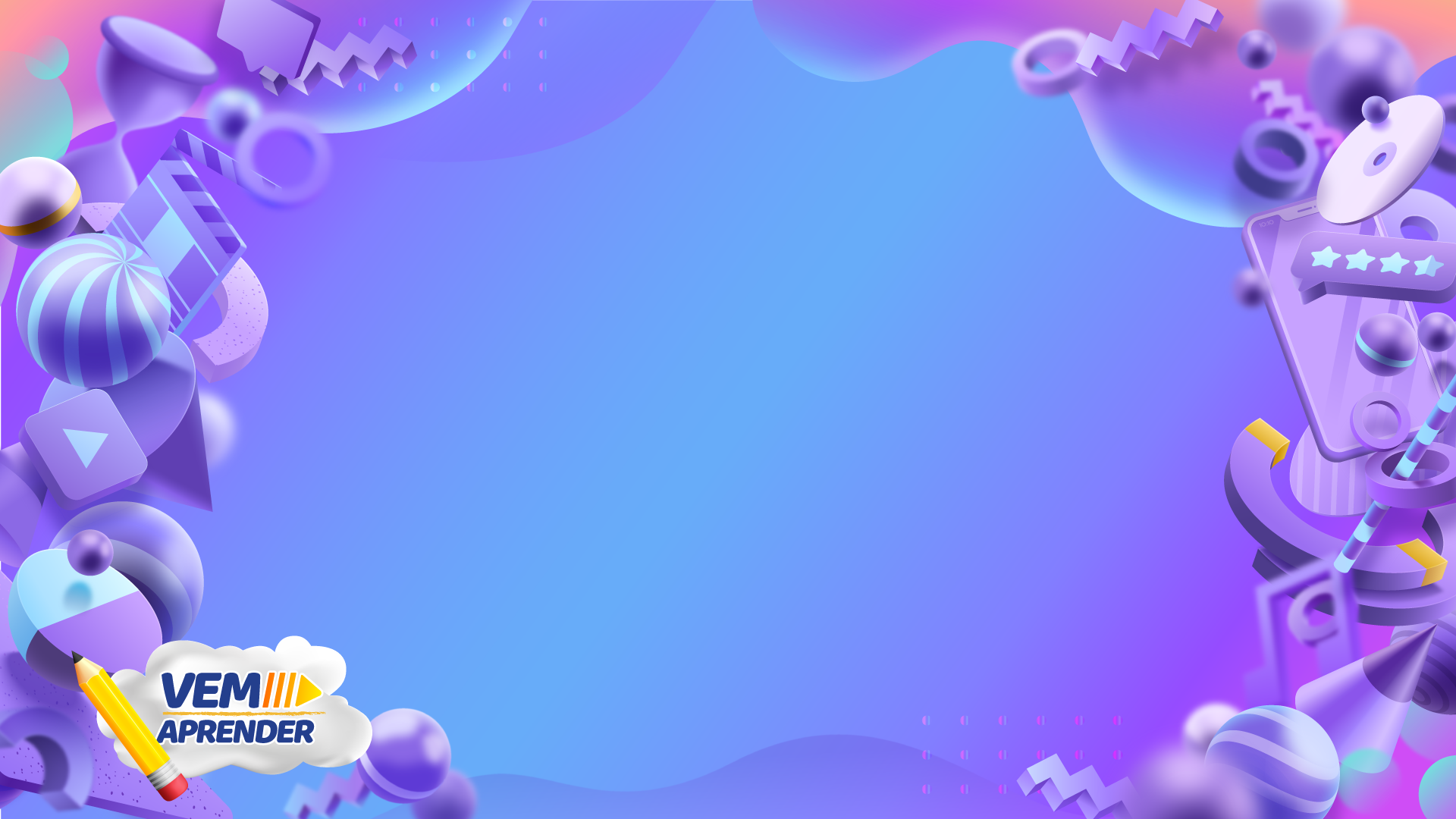 VAMOS PRATICAR?
VAMOS PRATICAR?
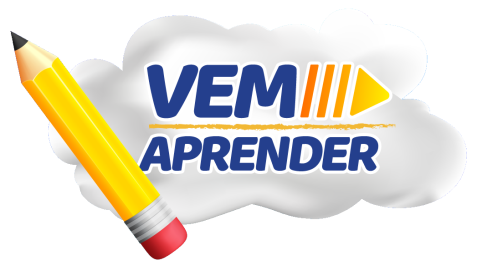 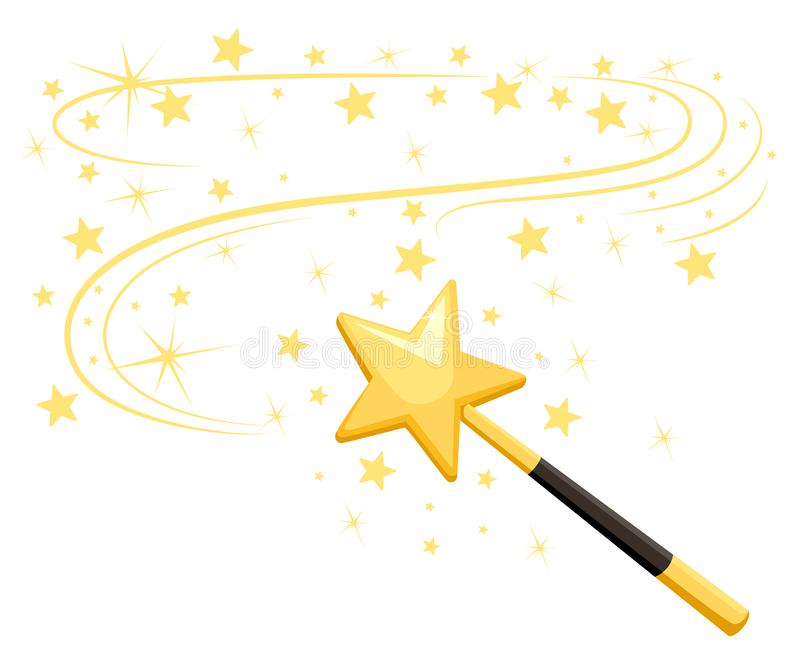 VIRO, VIRA, VIROU!
VIRO, VIRA, VIROU!
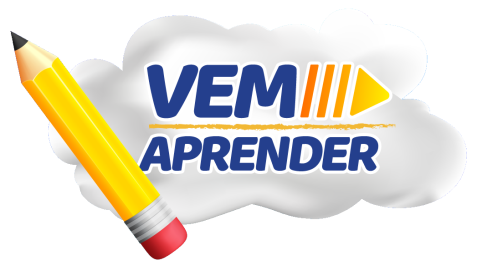 MÚSICA - GRUPO TRIII (ADAPTAÇÃO)
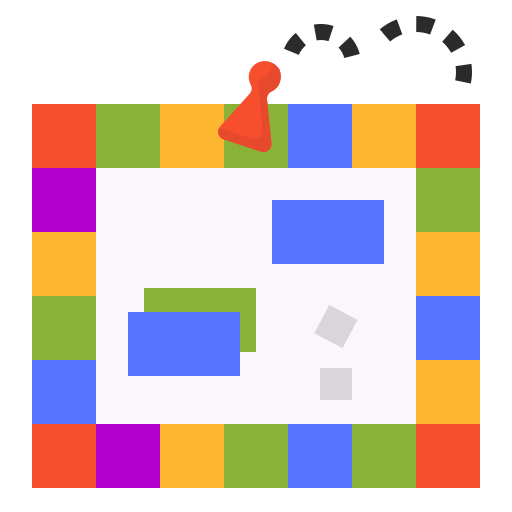 JOGO DE TABULEIRO
JOGO DE TABULEIRO
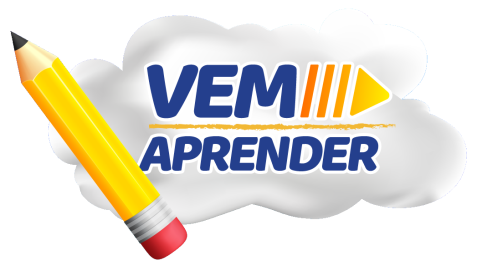 MÍMICAS, EXPRESSÕES FACIAIS E CORPORAIS
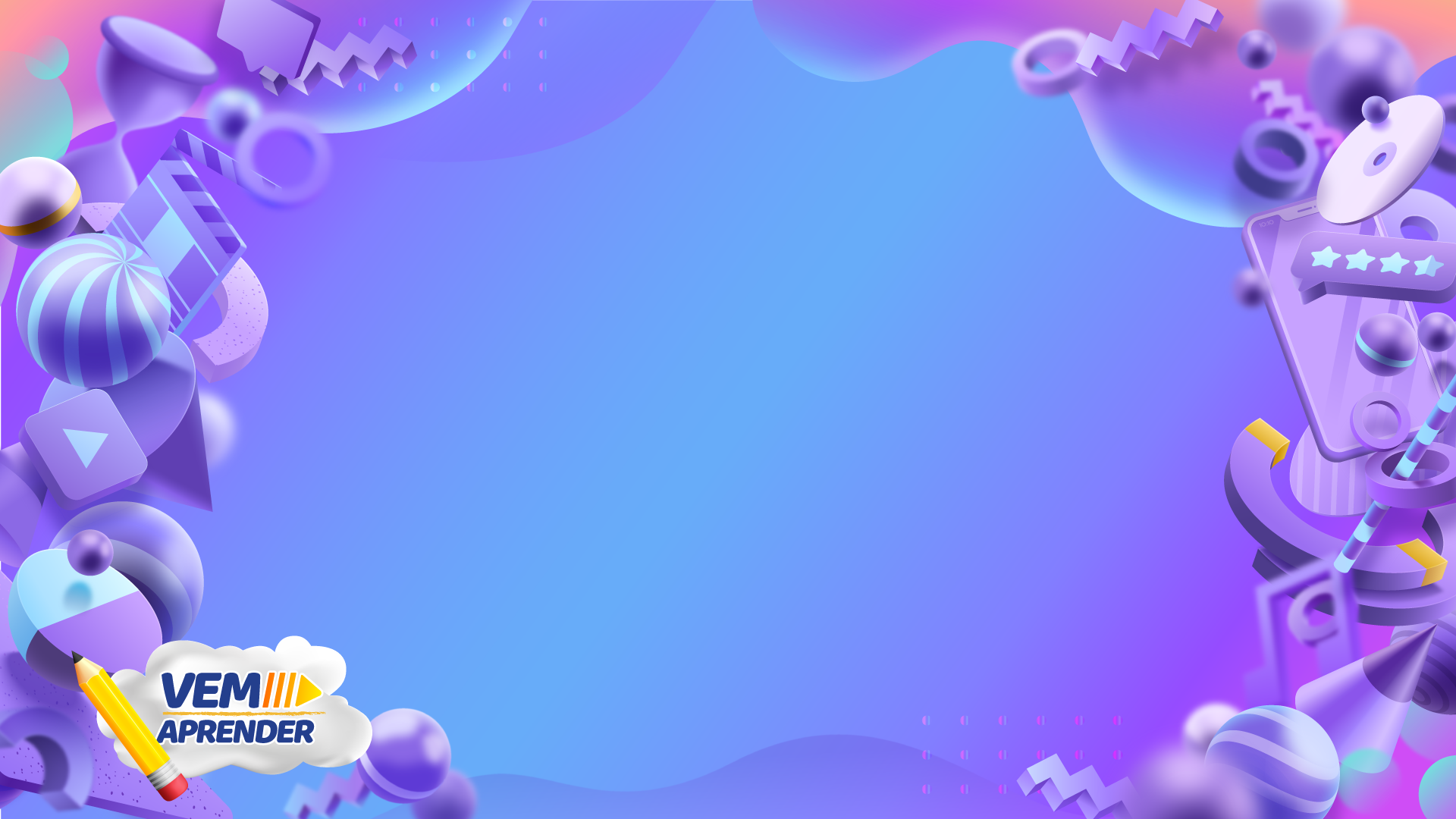 TAREFA
TAREFA
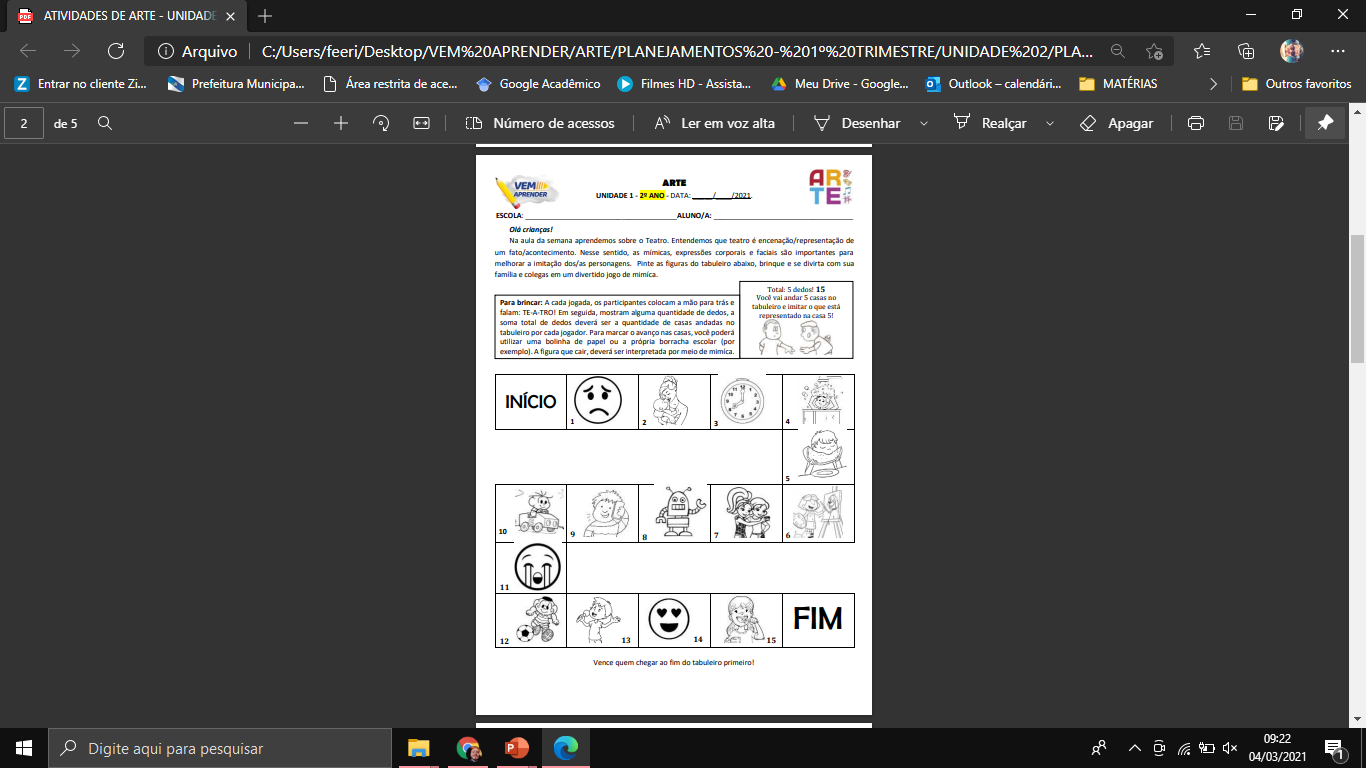 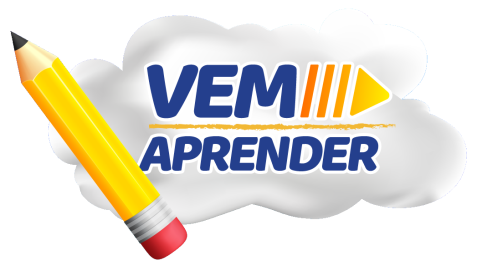 ALCANÇAMOS OS OBJETIVOS DA AULA?
ALCANÇAMOS OS OBJETIVOS DA AULA?
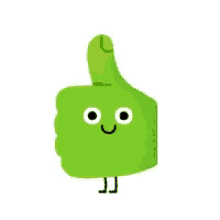 CONHECEMOS O QUE É TEATRO?

ENTENDEMOS O CONCEITO DE PERSONAGEM E SUAS AÇÕES POR MEIO DE MÍMICAS, EXPRESSÕES CORPORAIS E FACIAIS?
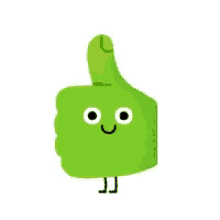 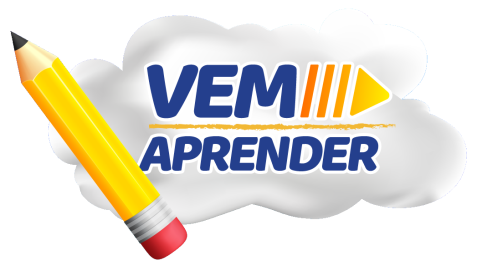 REFERÊNCIAS:
REFERÊNCIAS:
https://www.youtube.com/watch?v=bHZZr8gB4g0  - Acesso  em 19 fev. 2021

https://www.youtube.com/watch?v=1uEiL4QgEkc  - Acesso em 21 fev. 2021

https://pt.slideshare.net/PIBID_Teatro2014/spolin-jogos-teatraisofichriodeviolaspolin-1 - Acesso em 21 fev. 2021

https://www.youtube.com/watch?v=geDaYhirW48 - Acesso em 21 fev. 2021
 
https://www.youtube.com/watch?v=I-wB6qEpGBQ&ab_channel=ProfessoraAmandaOmar - Acesso em 21 fev. 2021

https://www.youtube.com/watch?v=nJPtuFqT-Vc&ab_channel=ProfessoraAmandaOmar - Acesso em 21 fev. 2021
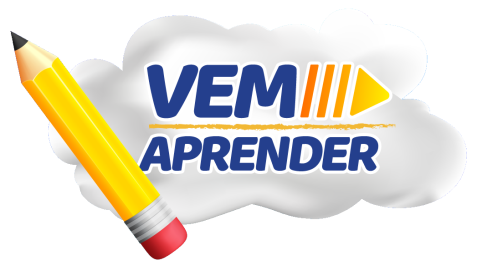 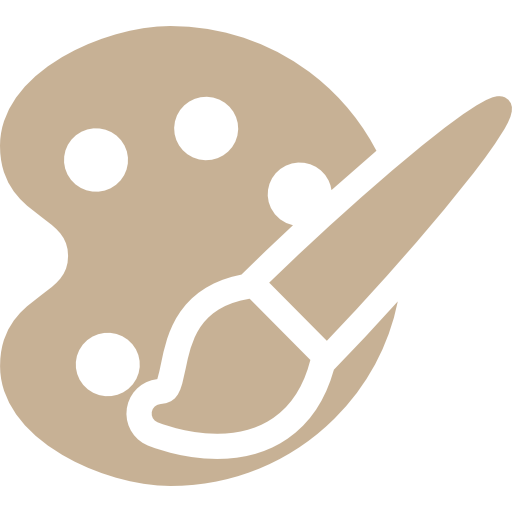 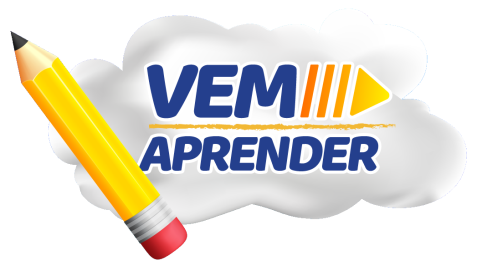 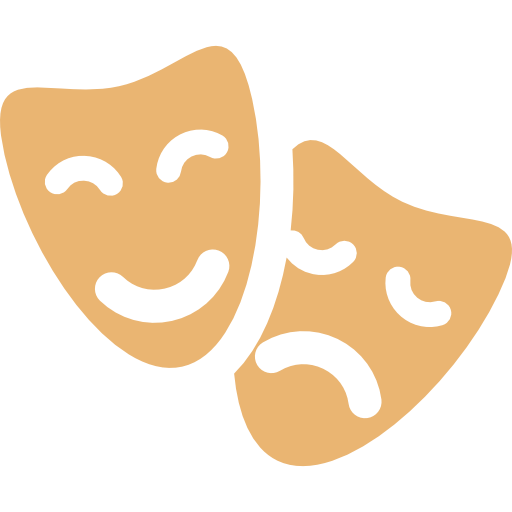 A ARTE É A MAIS BELA EXPRESSÃO DA HUMANIDADE!
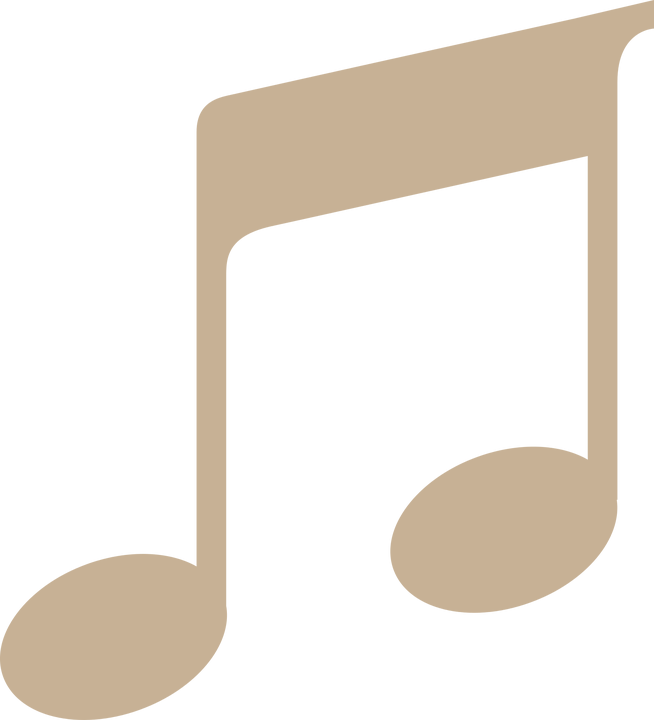 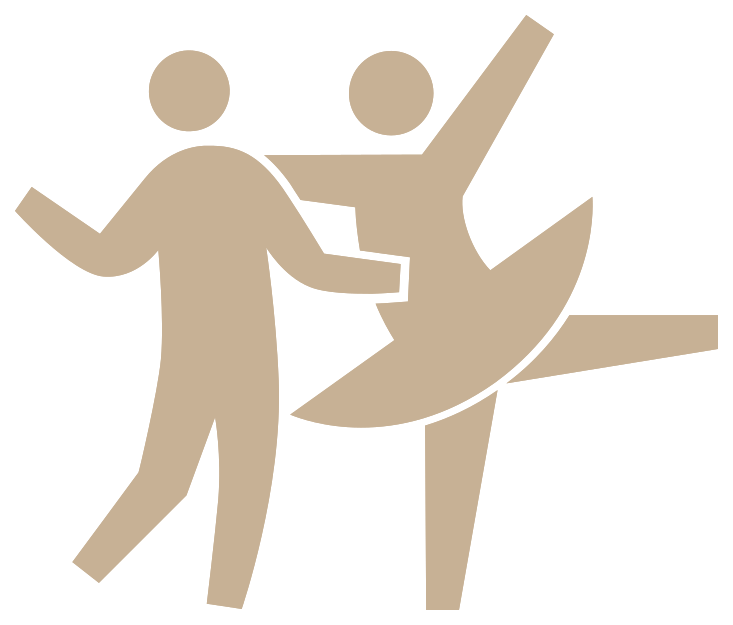